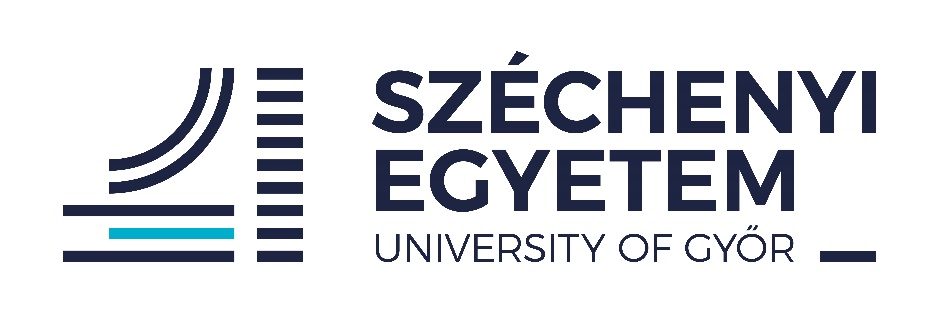 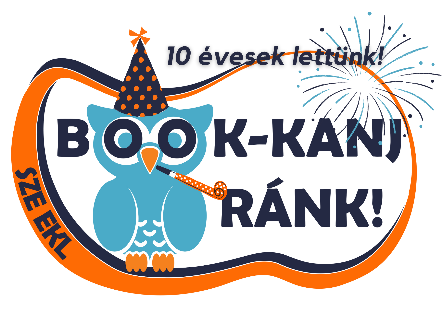 Szakkönyvtári seregszemle 2021
MEGÚJULÁS ÉS FEJLŐDÉS10 éves lett a Széchenyi Egyetem "új" Egyetemi Könyvtár és Levéltára
Tóth Csilla
Széchenyi István Egyetem - Egyetemi Könyvtár és Levéltár
2021. március 31.
„ Tiszteld a múltat, hogy érthesd a jelent, és munkálkodhass a jövőn.”
Gróf Széchenyi István
2
KEZDETEK - MÚLT
Közlekedési és Távközlési Műszaki Főiskola Könyvtára 1974. március 1-jén lett önálló szervezeti egység.
1977 nyara: otthonra talál a könyvtár, a Főiskola Igazgatási épületének alsó két emelete lett az otthonunk.
Közel 1000 m2, 100 olvasói férőhely, szabadpolcos könyvtári tér.
3
SZOLGÁLTATÁSOK
1983 „Országos feladatkörű szakkönyvtár” lettünk.
Bibliográfiák, irodalomkutatások készítése
Évkezdéskor könyvtár bemutató
Tartalomfigyelés térítés ellenében
Témafigyelés
Fénymásolás
4
1977-2010 RÉGI KÖNYVTÁR
5
[Speaker Notes: https://drive.google.com/file/d/1cyCX9jKTwicqUY7gn2sdEYqQy8eV9iGE/view?usp=sharing]
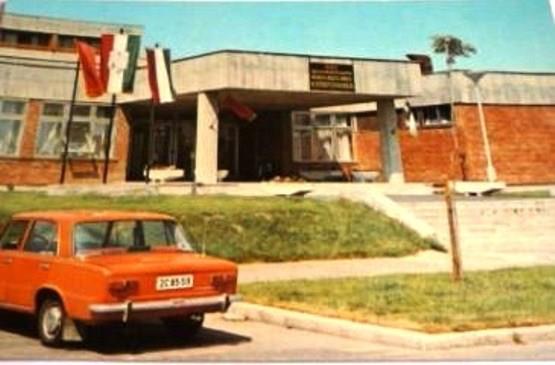 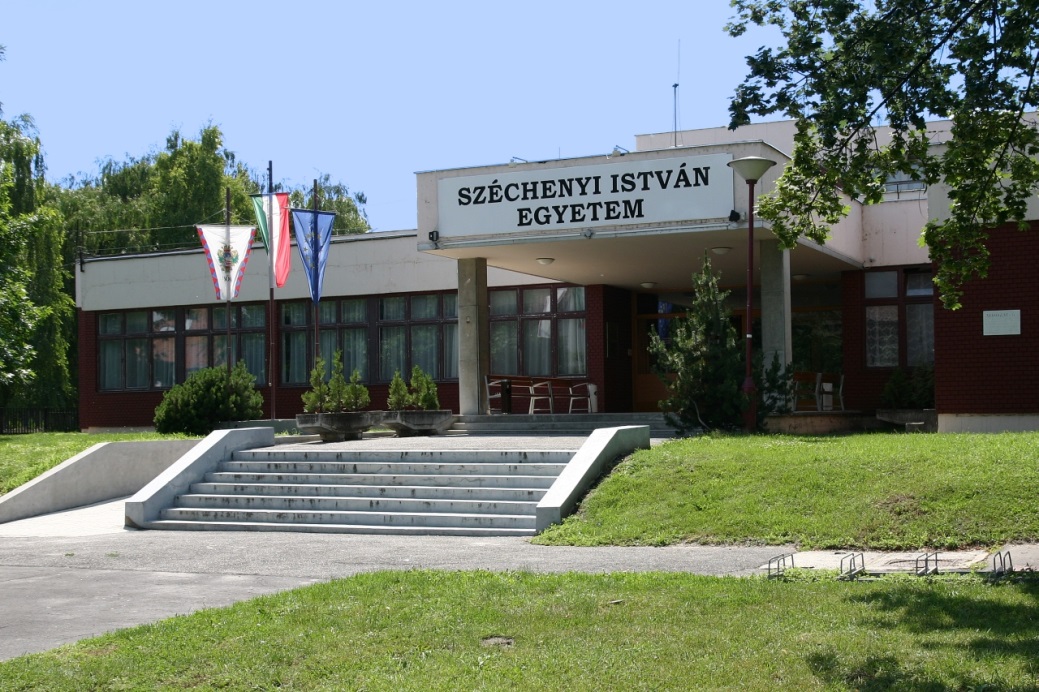 JOGI KAR KÖNYVTÁR 2003
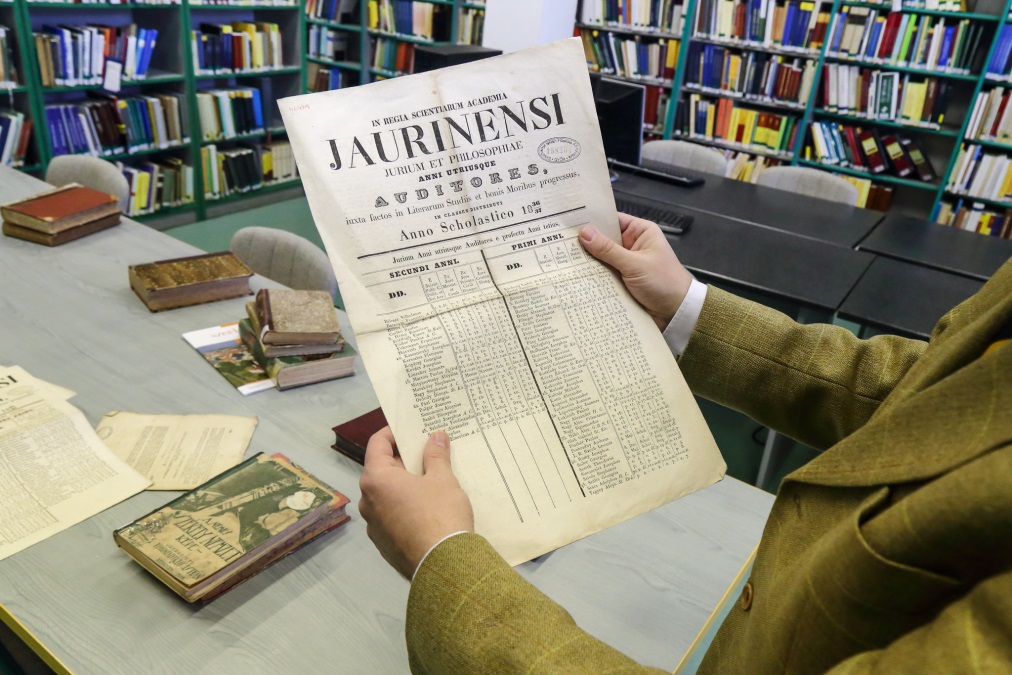 6
ÚJ KÖNYVTÁRI TERVEK
2000 - kettős funkciójú megyei és egyetemi könyvtár. Ez az elképzelés anyagi és egyéb források hiánya miatt nem valósult meg.
2003 - Tervpályázat - költségvetési hiány miatt nem tud elindulni a beruházás.
2010 - A TIOP 1.3.1-07/1-2F-2008-000 azonosítószámú  projekt komplex egyetemfejlesztése tette lehetővé egy új, modern könyvtár építését.
A folyamat, a tervezés, költözés elkezdődik.
7
2011 -EGY ÚJ, TÁGAS OTTHON SZÉP KÖRNYEZETBEN
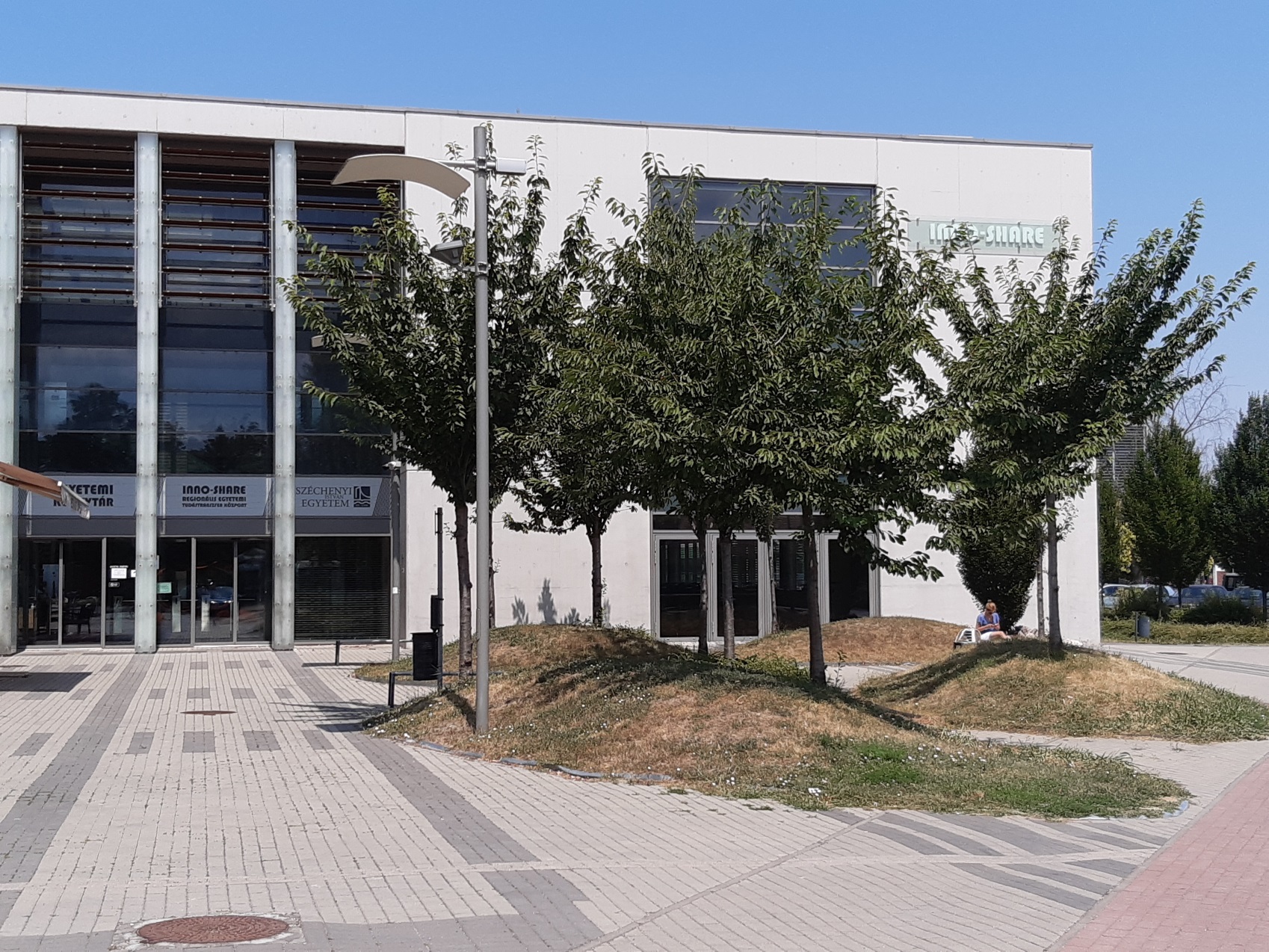 8
2011 ÚJ KÖNYVTÁR
INNO-Share épület - 6305 m2 
Egyetemi Könyvtár közel 5500 m2 alapterületen, 750 férőhellyel, heti 58 órában várja a látogatókat.
4 szinten
Új szolgáltatások
Rendezvények, kiállítások
9
[Speaker Notes: 5x nagyobb területen egy igazi közösségi tér]
ÉPÍTŐIPARI NÍVÓDÍJ
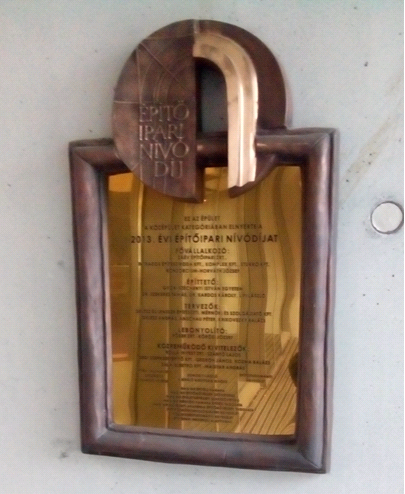 Az INNO-Share épületet 2013-ban Építőipari Nívódíjjal tüntették ki.
10
ÚJ EGYETEMI KÖNYVTÁR TEREI
11
[Speaker Notes: https://drive.google.com/file/d/197ZydAiPTJu9oCZWoVBIREu_J6h3PSa5/view?usp=sharing]
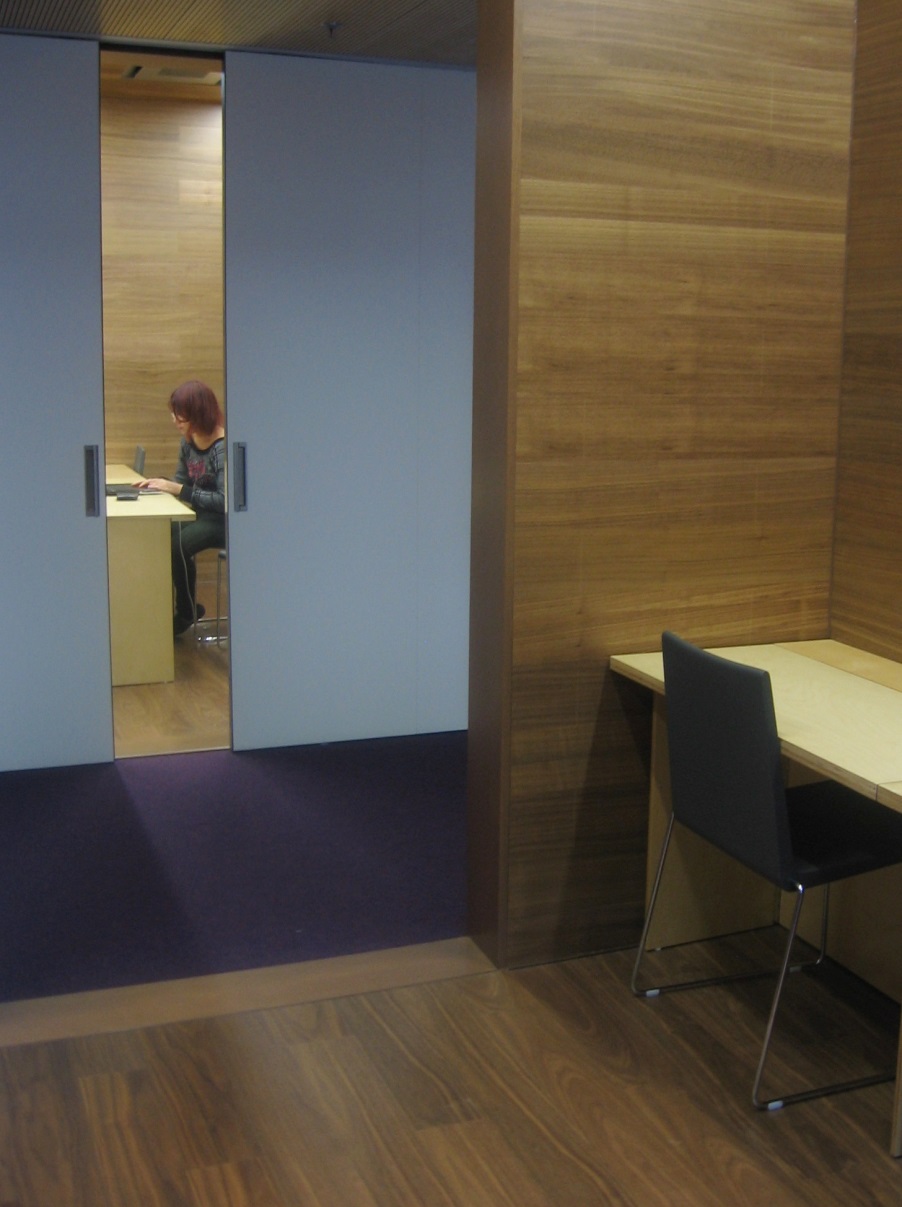 ALAGSOR
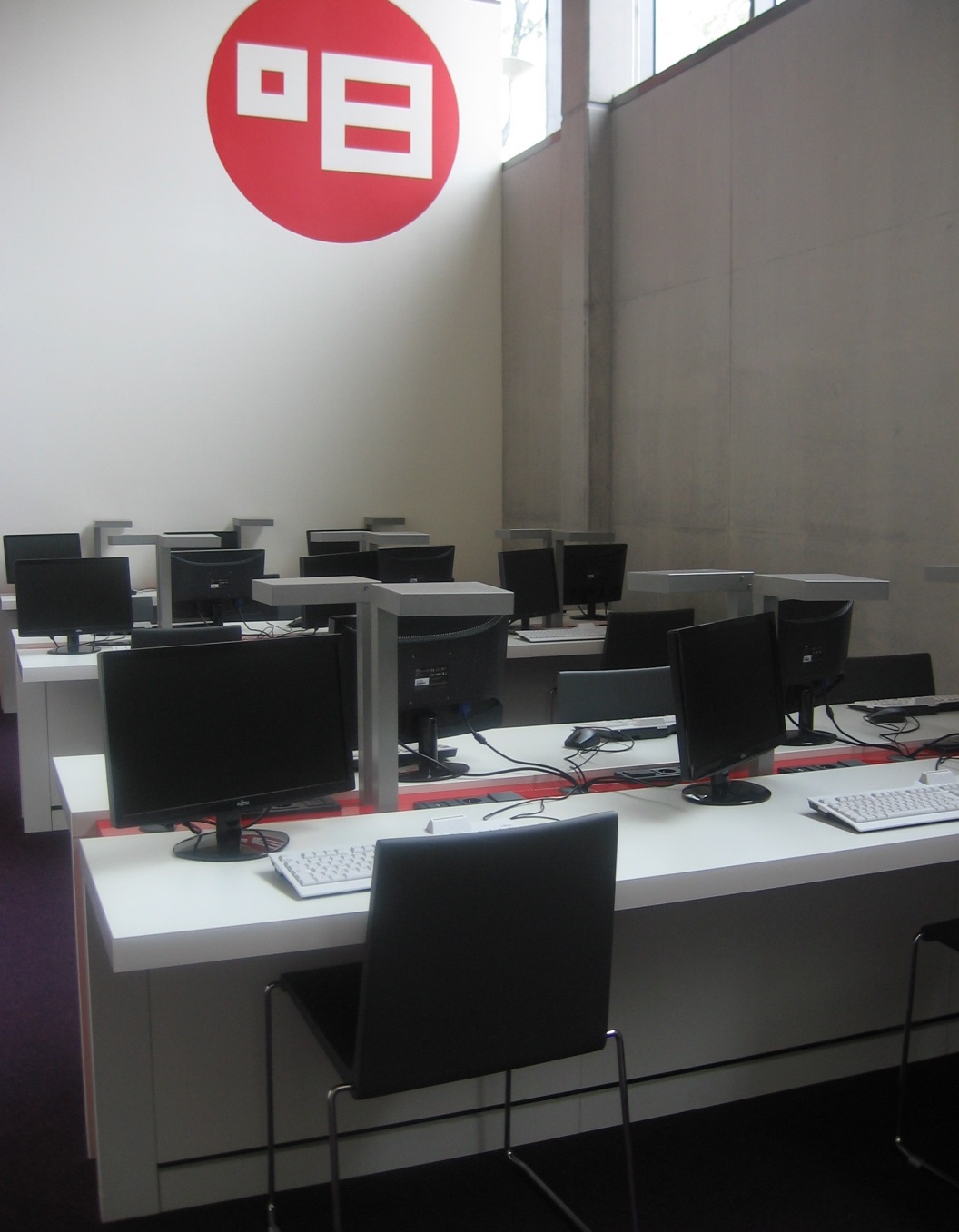 11 tanulóbox
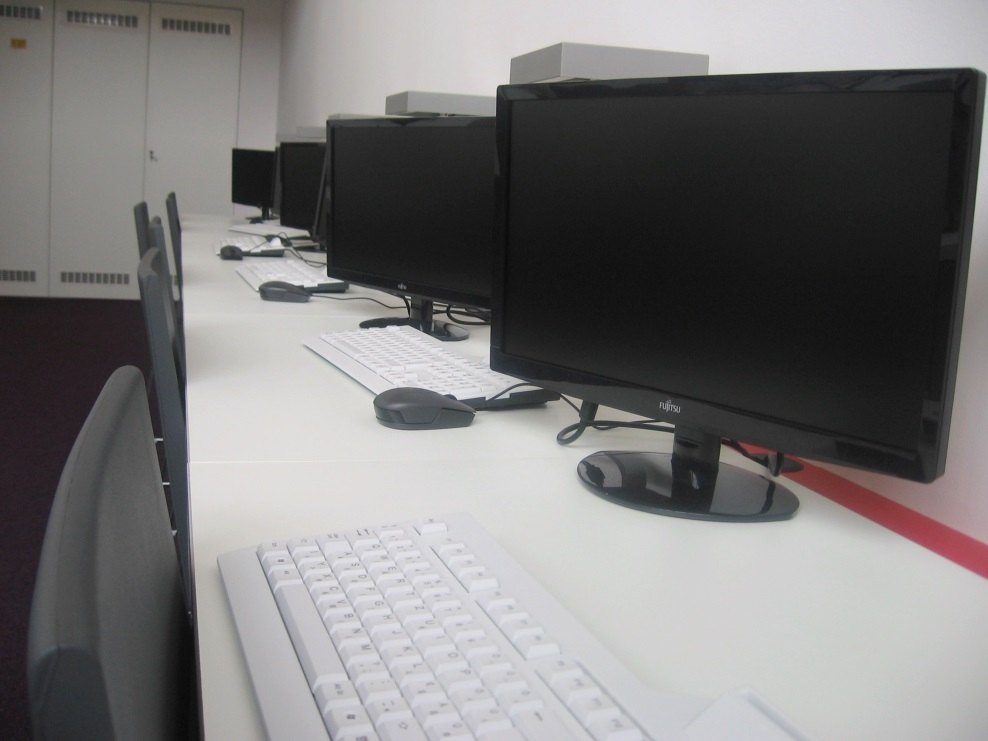 Közel 200 számítógépes munkaállomás
12
[Speaker Notes: Az egyetemen szervezett elektronikus vizsgák (félévközi ZH, coedu és moodle) félévente kb. 20 napot vesz igénybe.
Összes vizsgázó létszáma mely ezekre a napokra oszlik el 11 ezer
2012- 250 számítógép 2 szinten - 6 médiabox - Jadox]
GYERMEKKUCKÓ
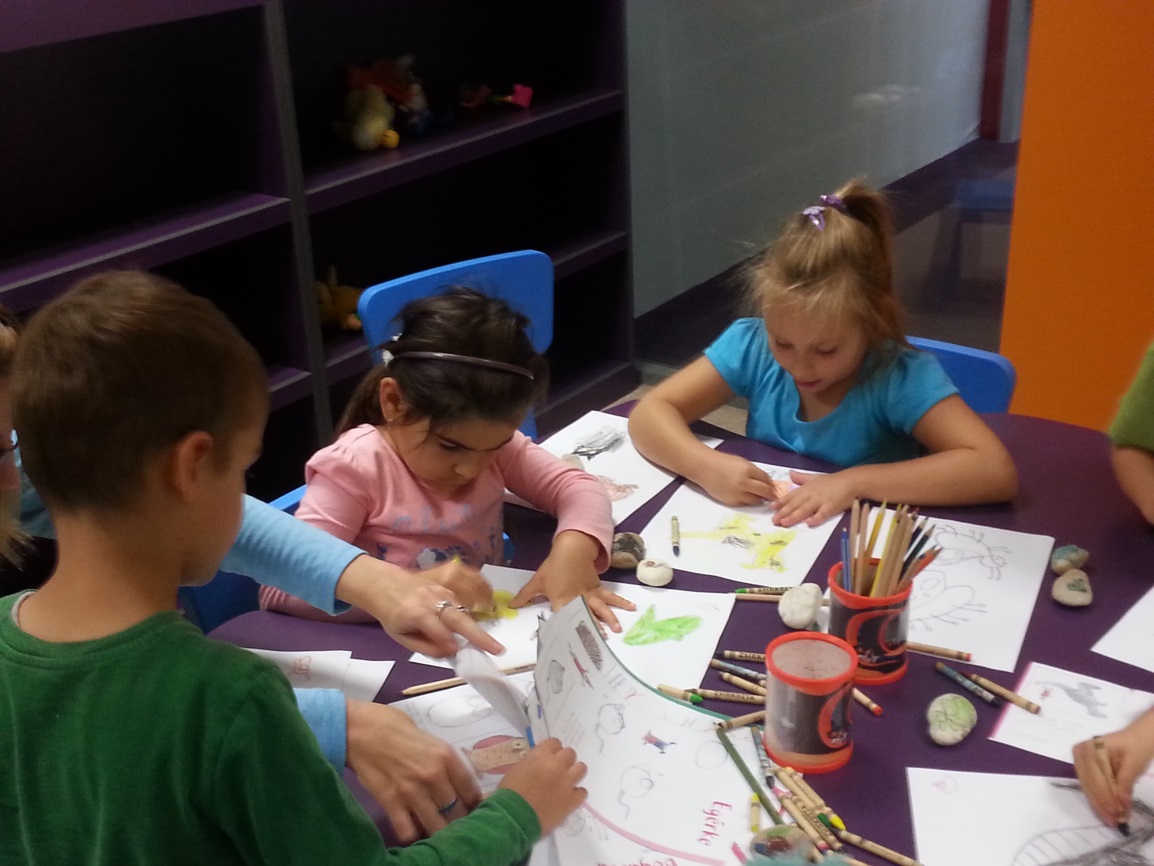 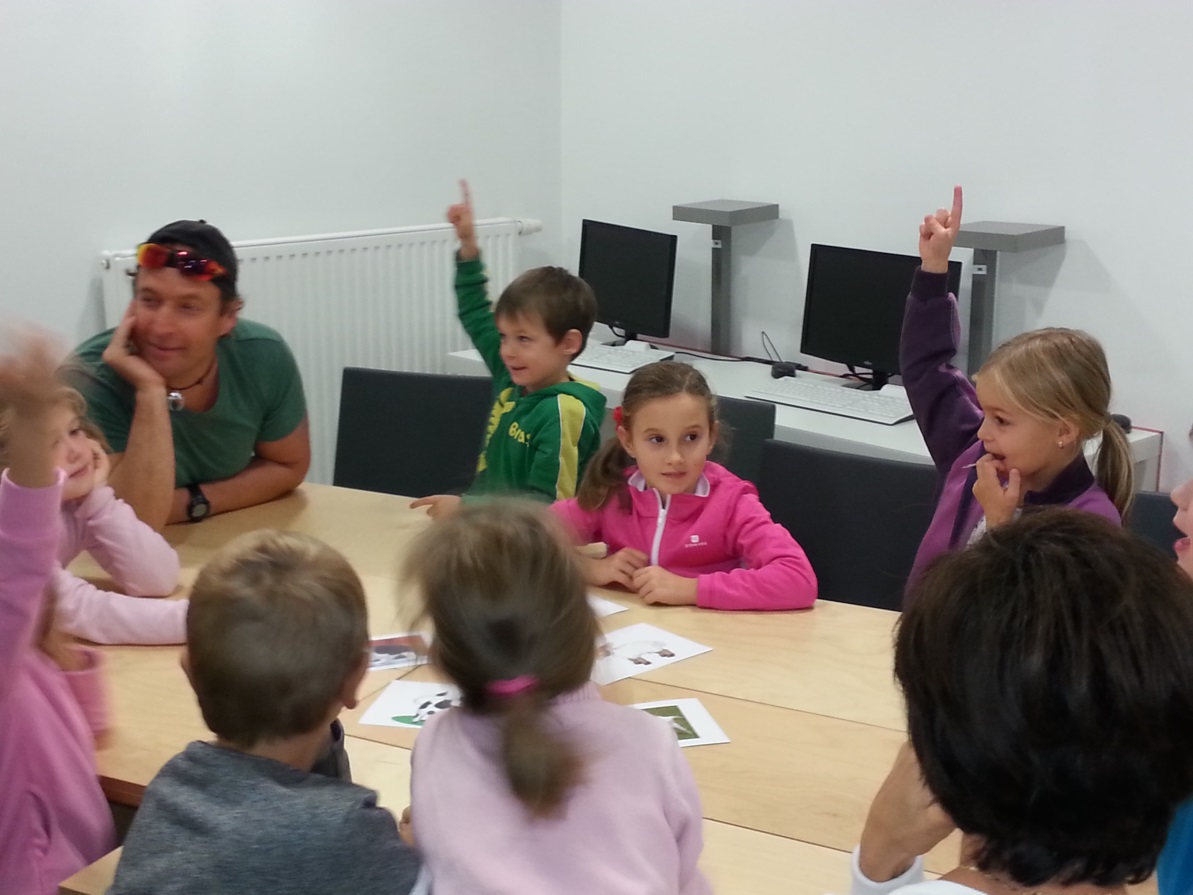 Közel
200 m2
13
[Speaker Notes: Kiskutatók-kiskönyvtárosok éjszakája 2011 óta
Óvodás kisiskolás csoportoknak könyvtári körbevezetés és foglalkozások
Gyermekegyetem
Táborok - gyerekfelügyelet]
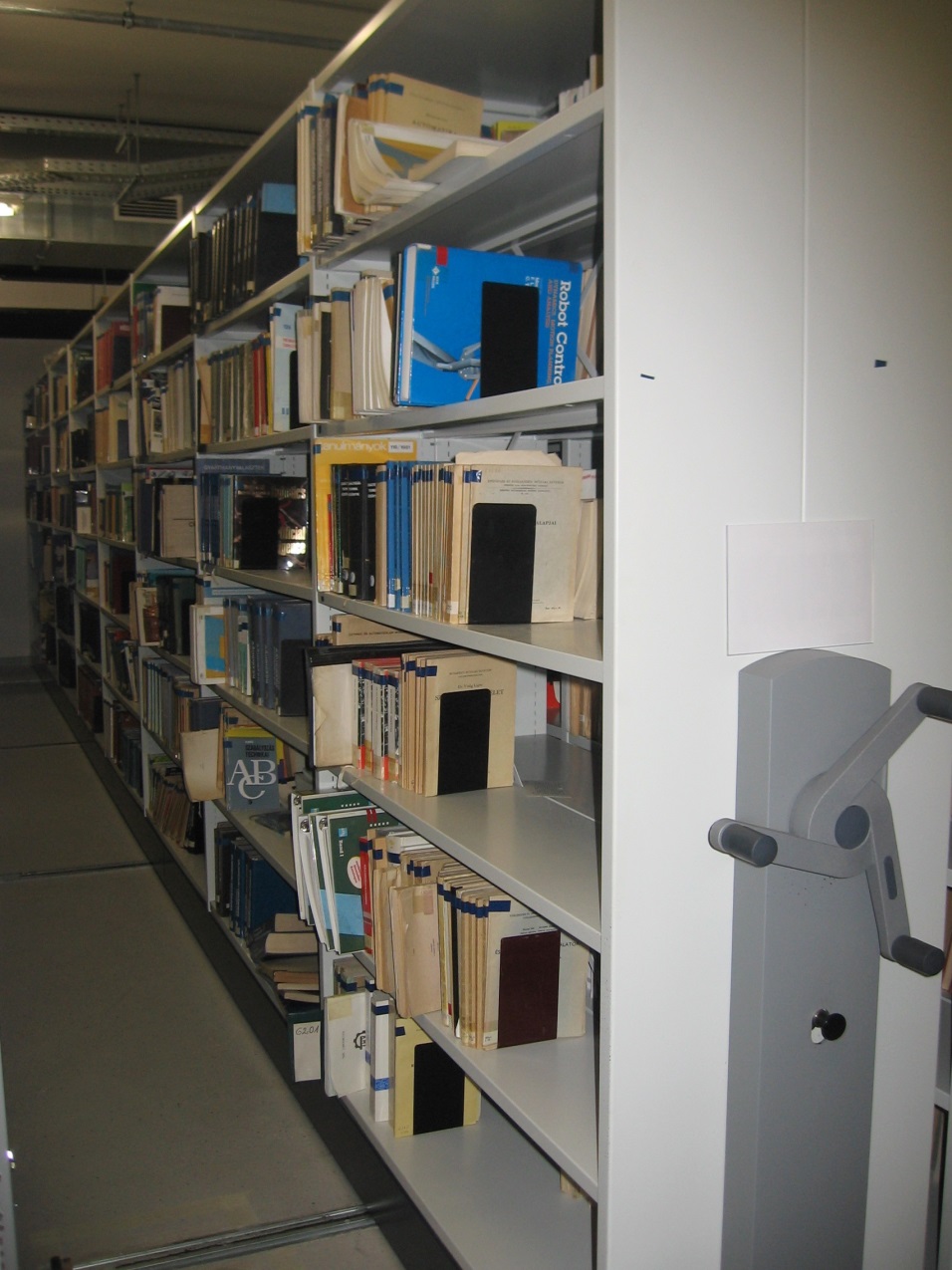 RAKTÁR
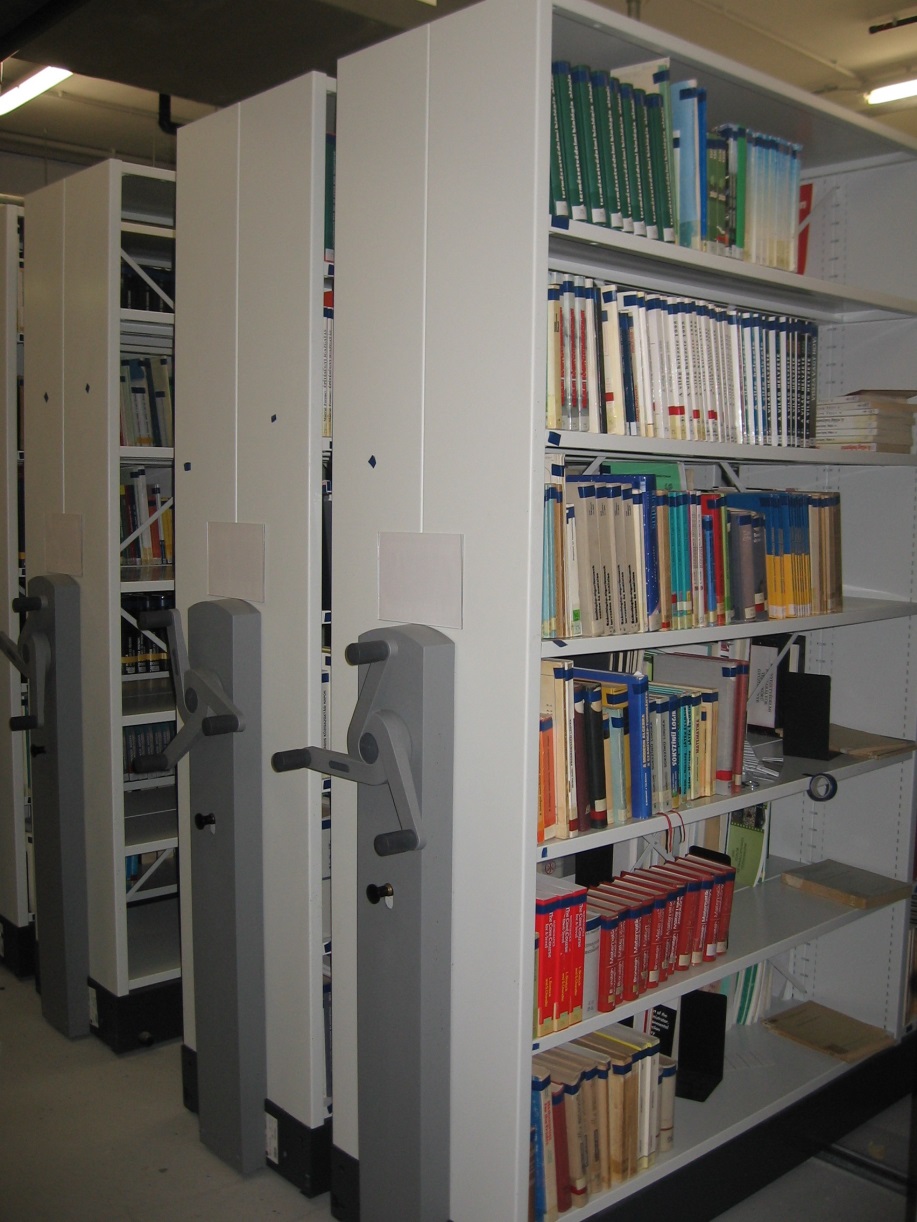 Több mint 1000 m2
14
[Speaker Notes: 3 részes tömörraktár 1000 m2-en
Könyvek
Folyóiratok, nyomtatott diplomamunkák és PHD dolgozatok
Levéltár - irattár]
FÖLDSZINT
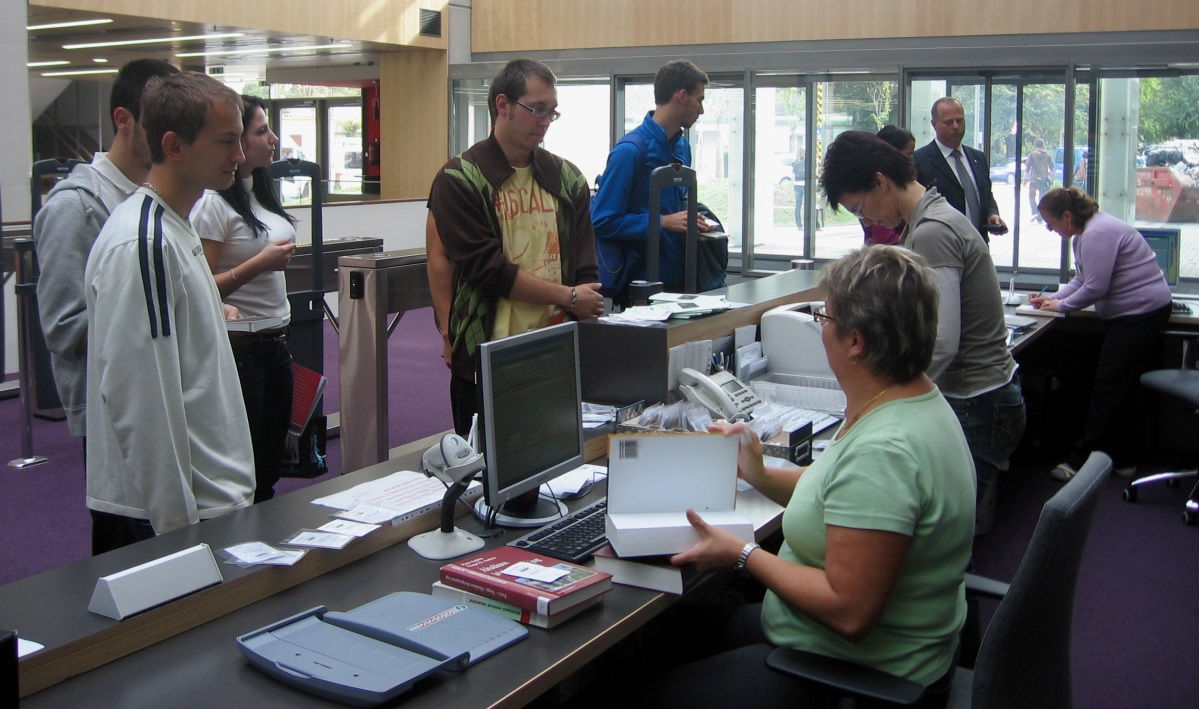 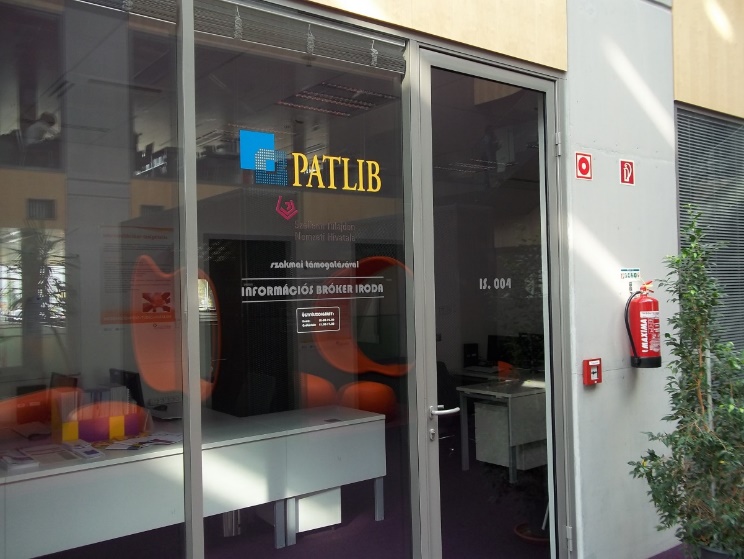 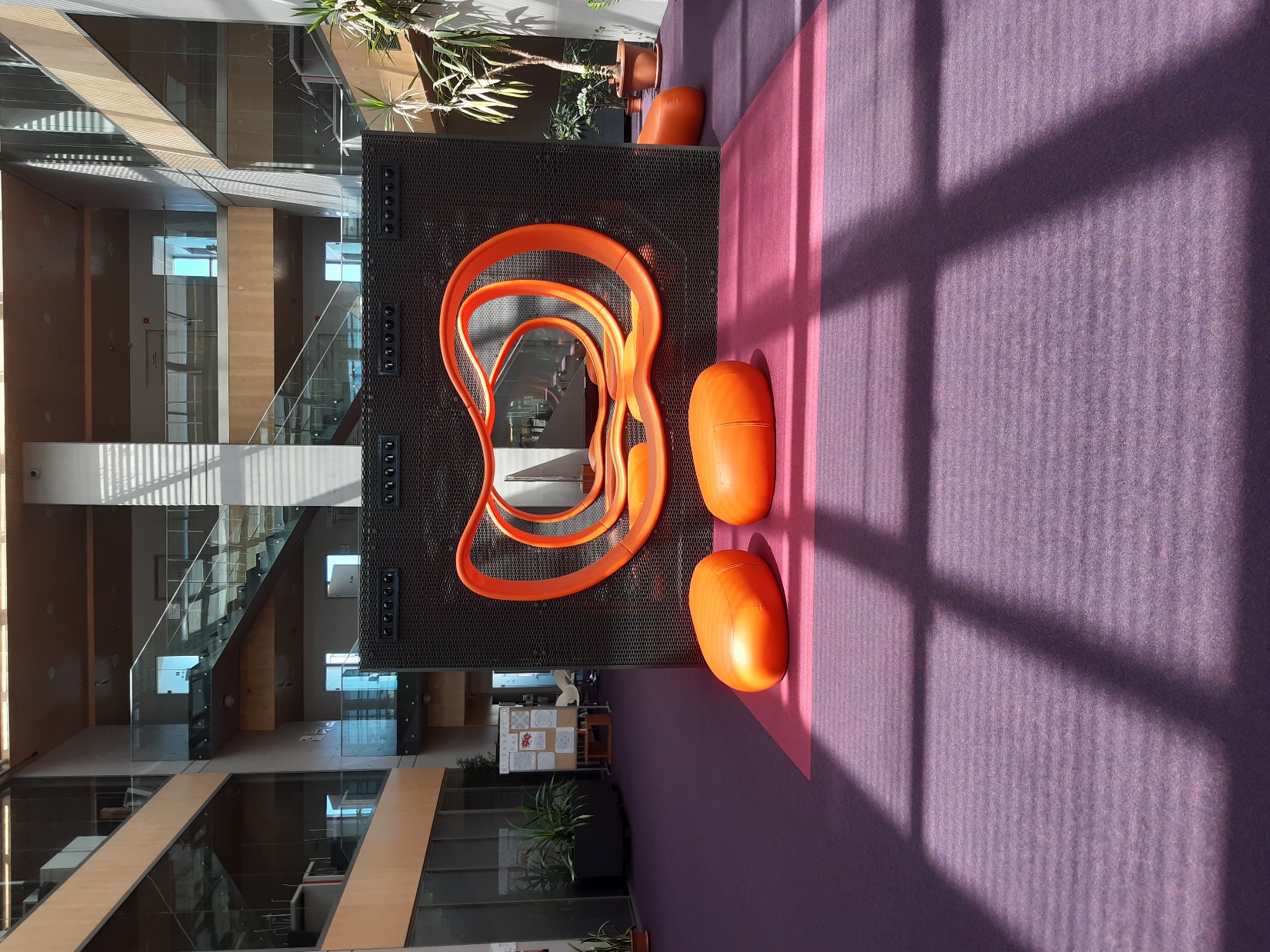 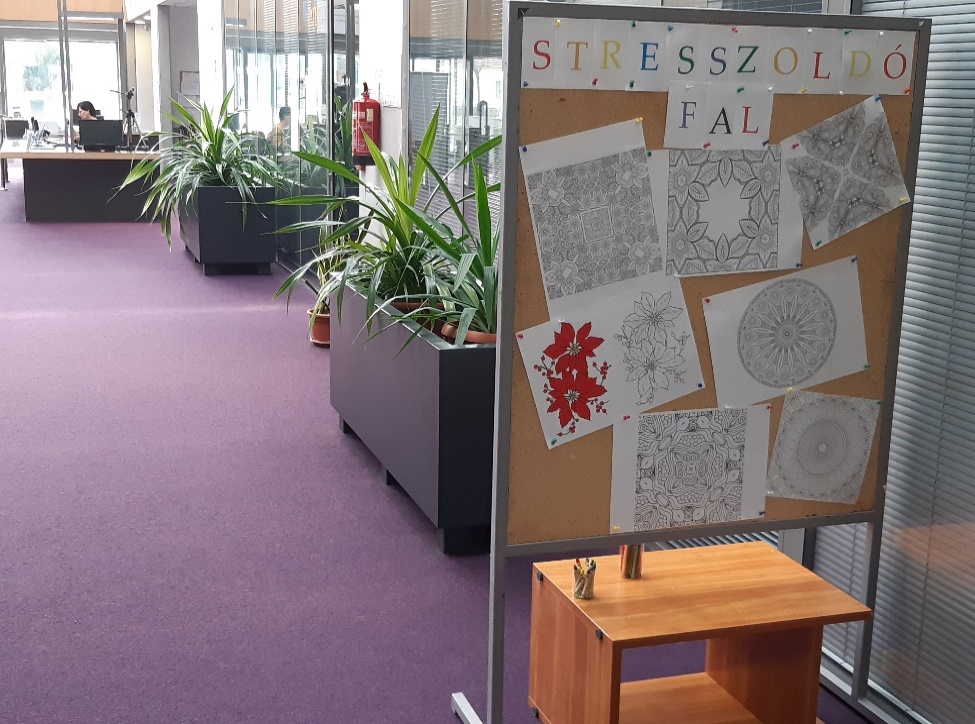 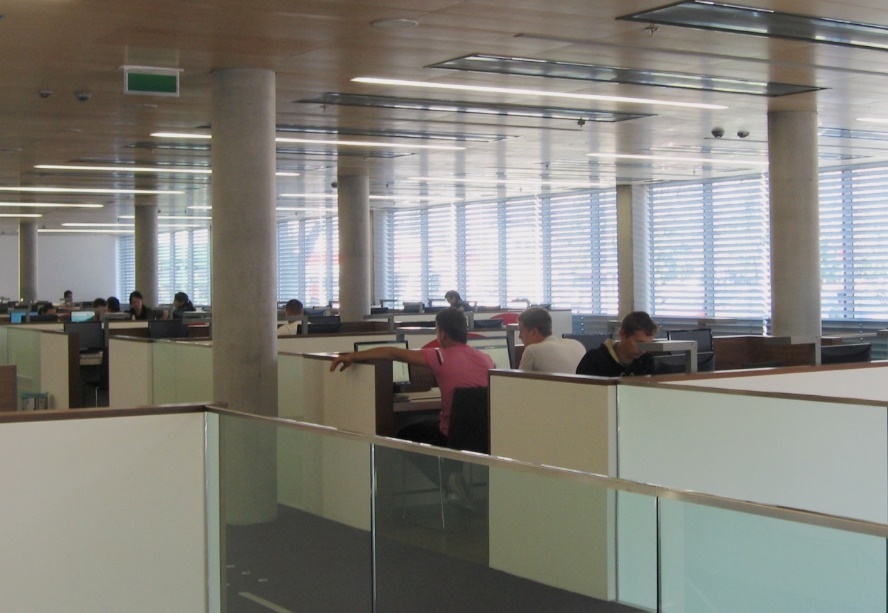 15
[Speaker Notes: Kölcsönzőpult
Egyetemi kártyarendszer (5 kártyatípus)- SZE Alkalmazotti kártya - SZE Hallgatói kártya - SZE Vendégkártya - SZE Öregdiák kártya - SZE Könyvtári kártya 

Közel 100 számítógépes munkaállomás
PATLIB
Iparjogvédelmi információk terjesztésére, hasznosítására alakult szabadalmi könyvtár - Patent Library. Az Európai Szabadalmi Egyezményhez csatlakozott tagállamokban a PATLIB központok hálózatot alkotnak.
Levéltár és kutatószoba
Pihenésre kikapcsolódásra ezt a szellőztetőrendszerbe épített narancssárga bab alakú bútor alkalmas. Emellett kialakítottunk 2020 elején egy STRESSZOLDÓ FALAT]
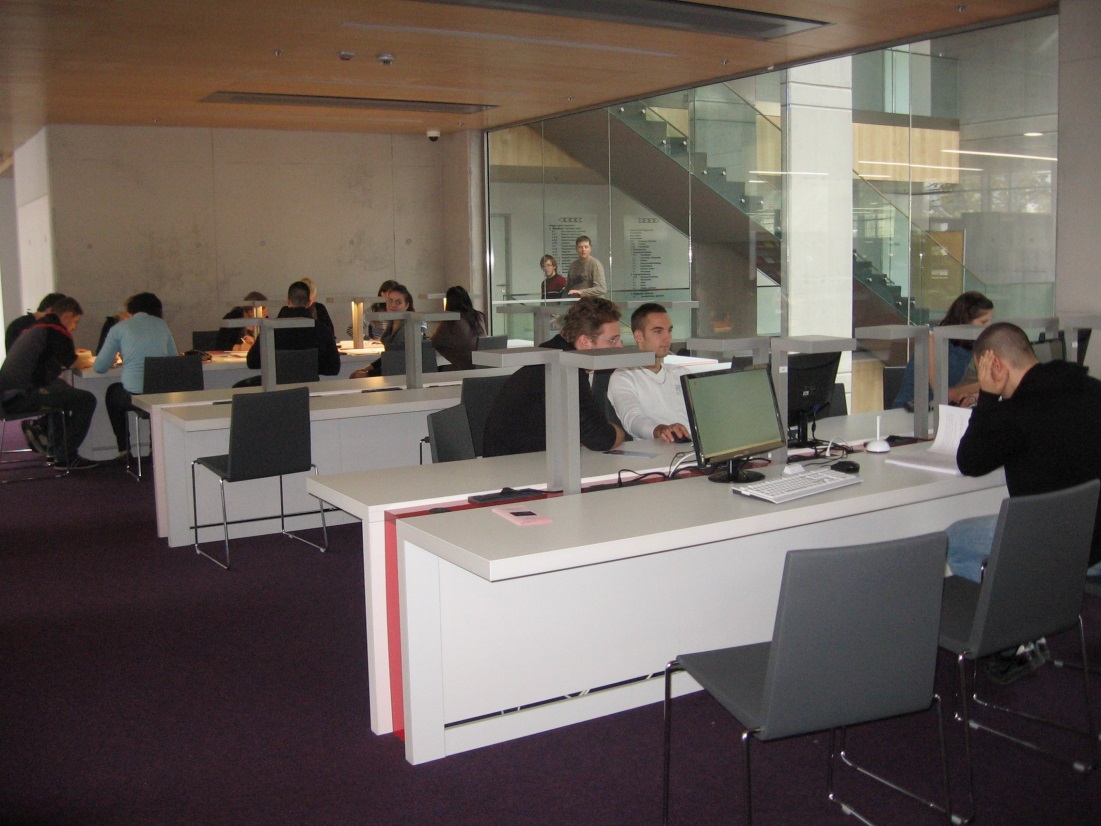 „De hol vannak a könyvek?”1. EMELET
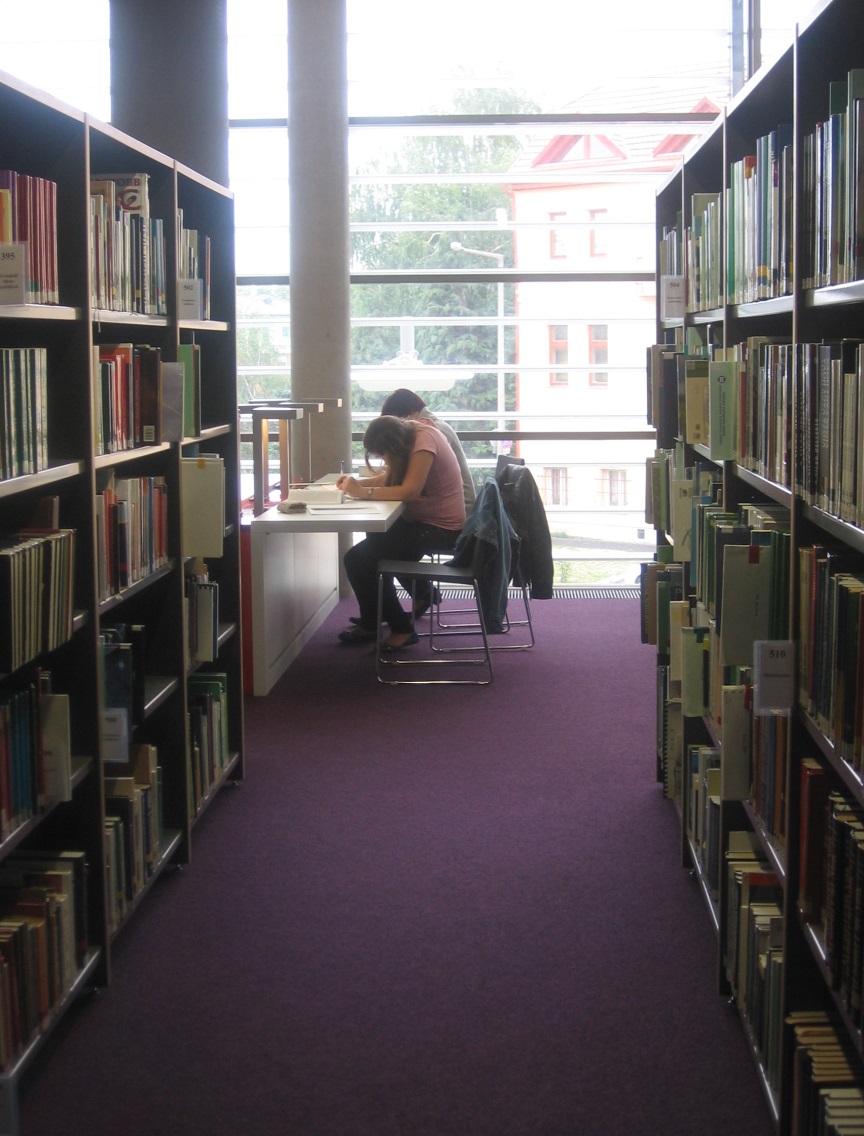 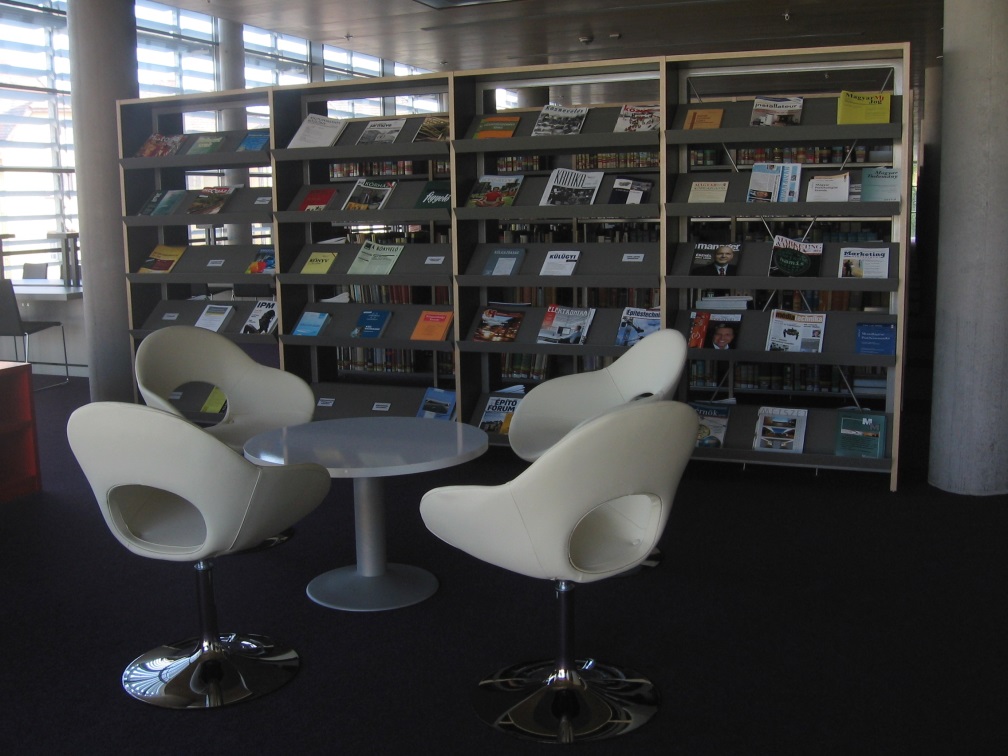 16
2. EMELET
MÉDIABOX
KUTATÓSZOBA
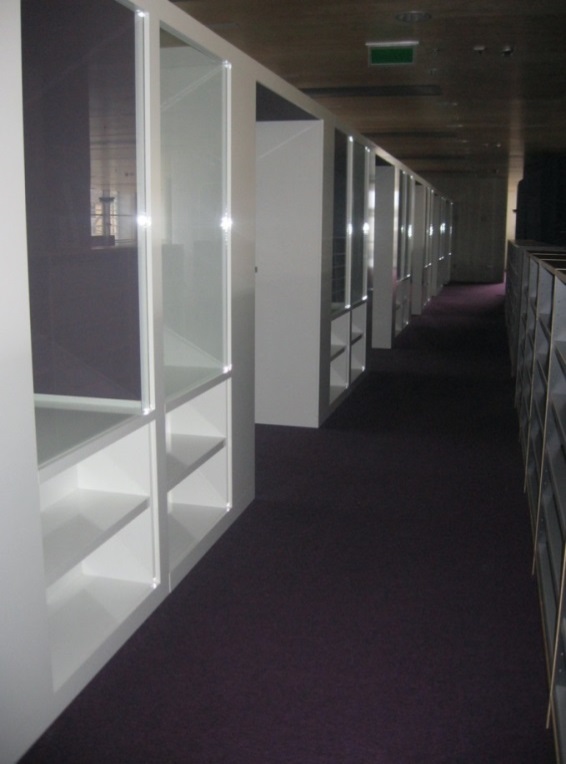 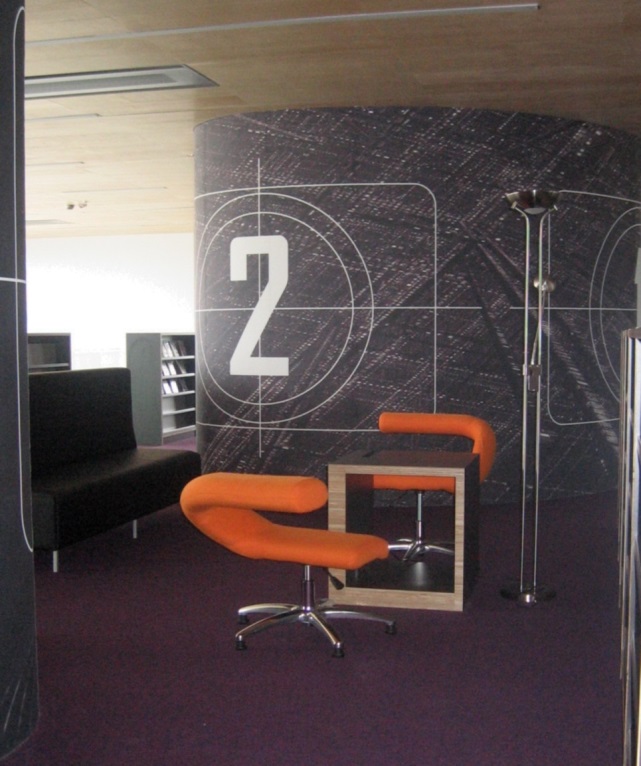 KÜLÖNGYŰJTEMÉNY
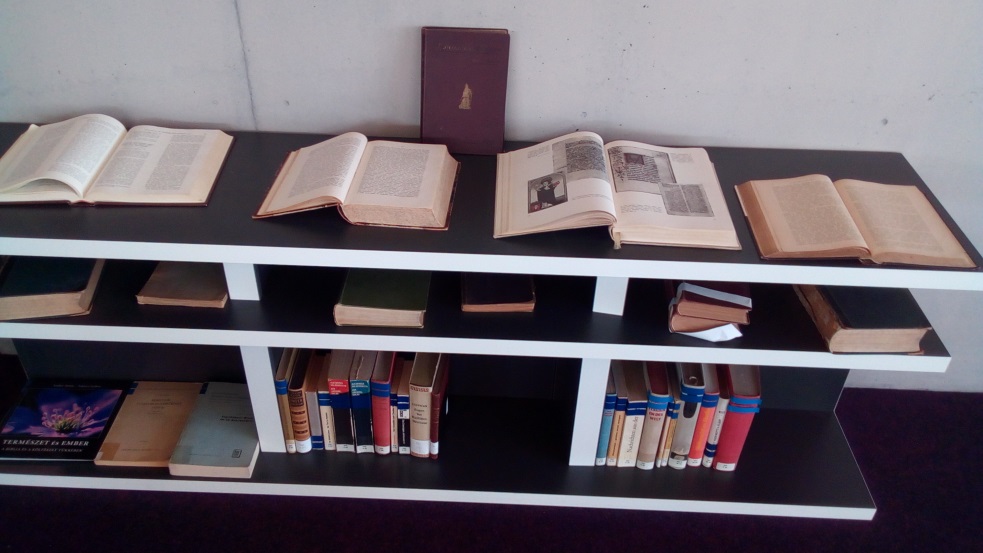 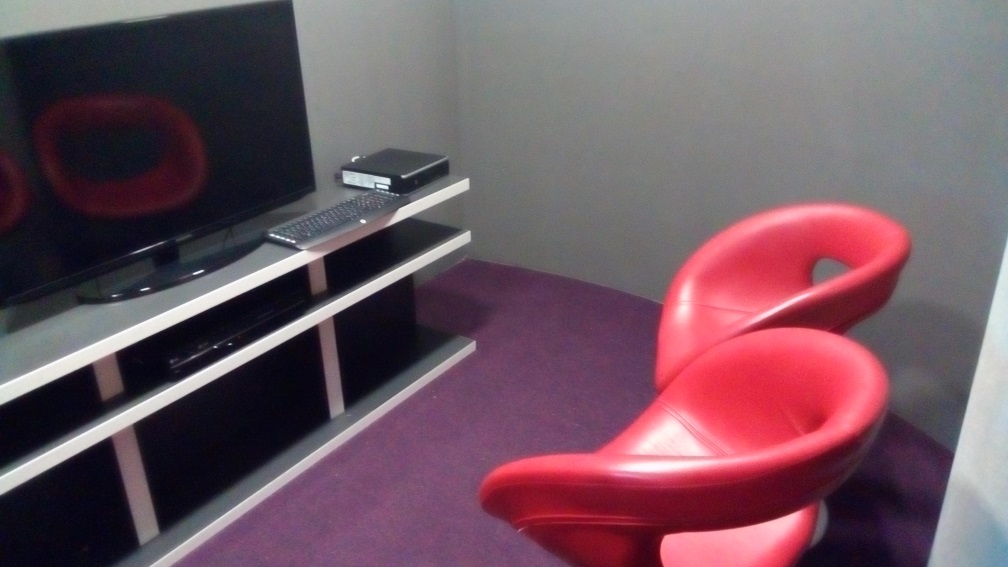 17
ÚJ SZOLGÁLTATÁSOK
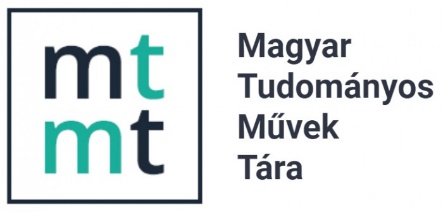 2011 csatlakozás az MTMT-hez

Szakreferensi hálózati rendszer kiépítése



Online Tájékoztató Szolgáltatás (Info-share)
Információbróker szolgáltatás

A győri PATLIB Központ a Szellemi Tulajdon Nemzeti Hivatala kihelyezett szellemitulajdon-védelmi információs pontja
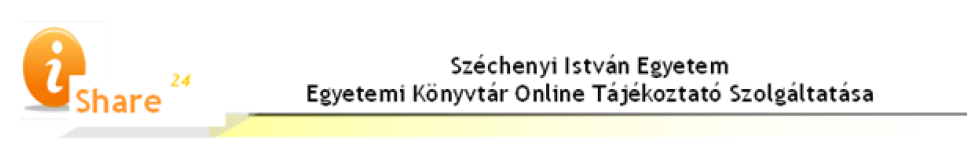 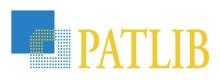 18
[Speaker Notes: MTMT- Kiemelt feladatként kezeljük a hozzánk fordult – SZE-el jogviszonyban álló - oktatók/kutatók, PhD hallgatók publikációs tevékenységének MTMT és egyéb adatbázisok nyilvántartásával kapcsolatos kéréseit. 
PATLIB A tanácsadók feladata információszolgáltatás, iparjogvédelmi-, szabadalmi tájékoztatás.
Info share - Az online tájékoztatást az Egyetemi Könyvtár és Levéltár beiratkozott olvasói vehetik igénybe. A szolgáltatás során a könyvtárosok az könyvtárban megtalálható nyomtatott dokumentumállományból (könyvek, folyóiratok, szabványok, szakdolgozatok stb.) továbbá az elektronikusan elérhető ingyenes, illetve előfizetett adatbázisokból készítik el a forrásjegyzéket. A beérkező kérdések száma egyértelműen a szakdolgozat írás időszakában növekszik.]
HELYSZÍNKÉNT IS REMEK VÁLASZTÁS
19
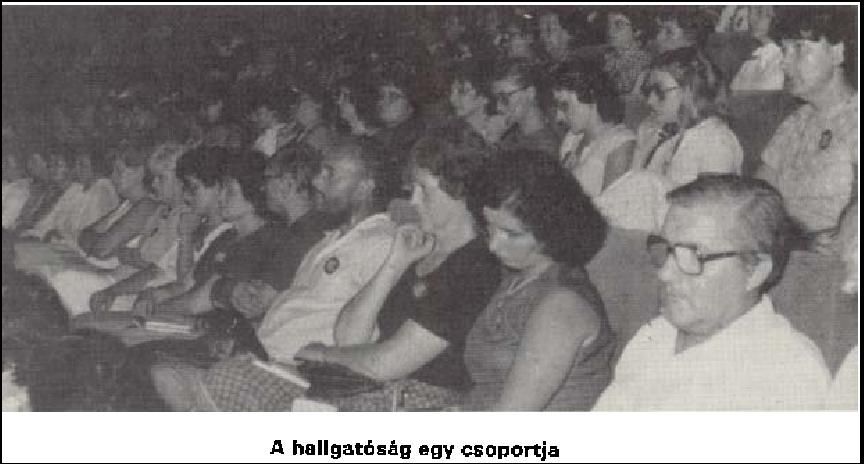 MKE Vándorgyűlés GYŐR1983 (15.) – 1993 (25.) – 2012 (44.)
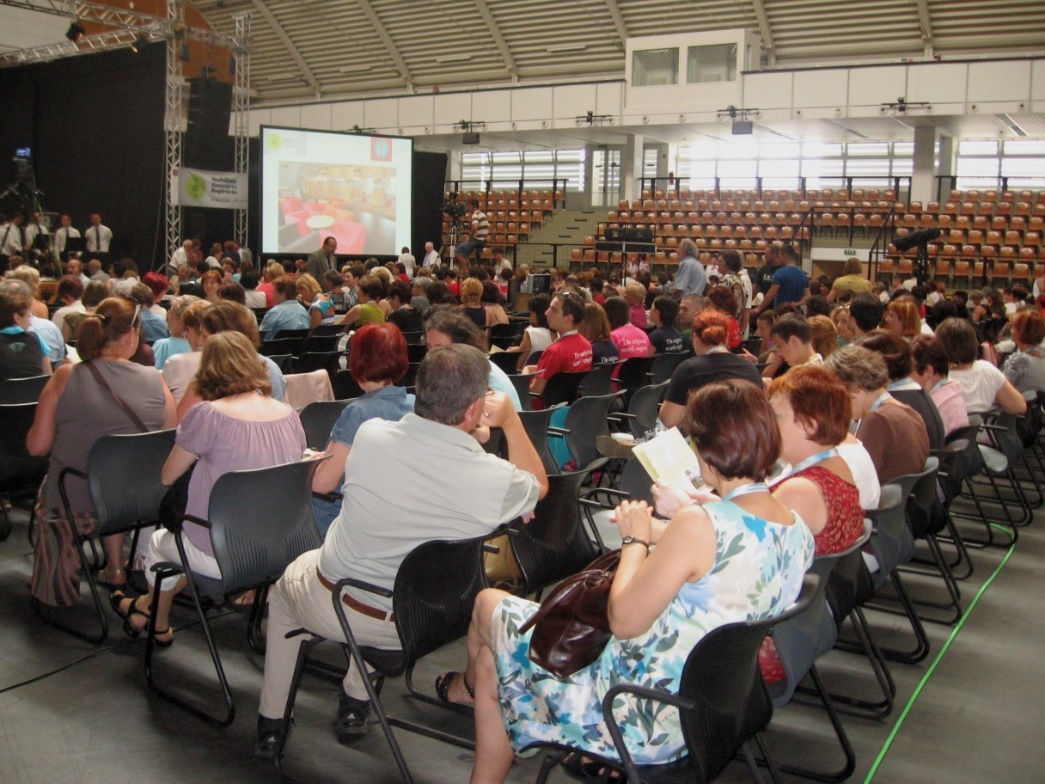 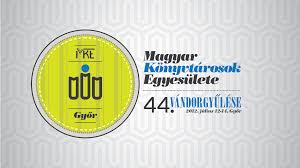 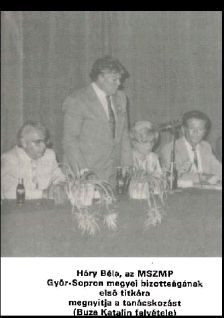 20
KIÁLLÍTÁSOK
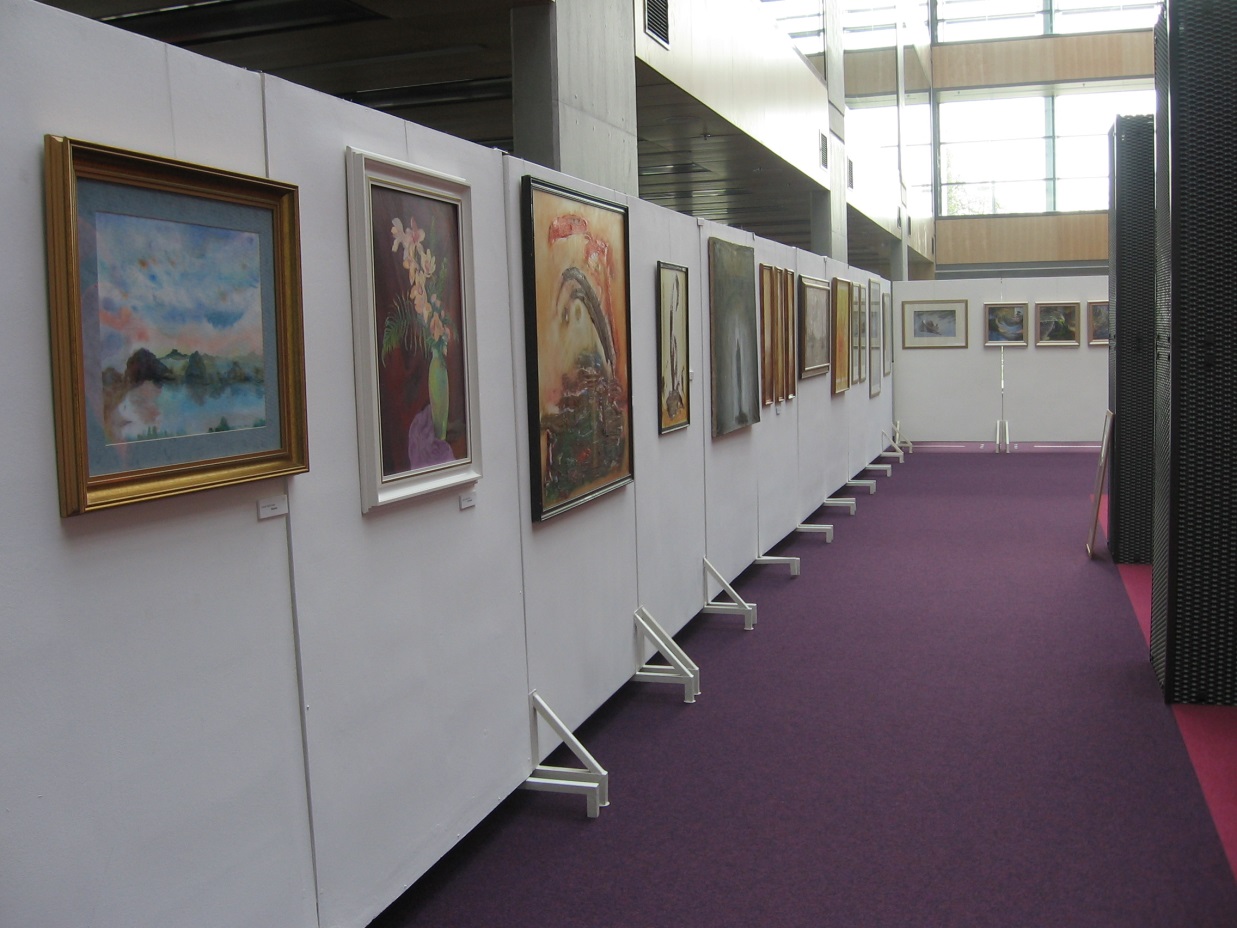 Kiállítások
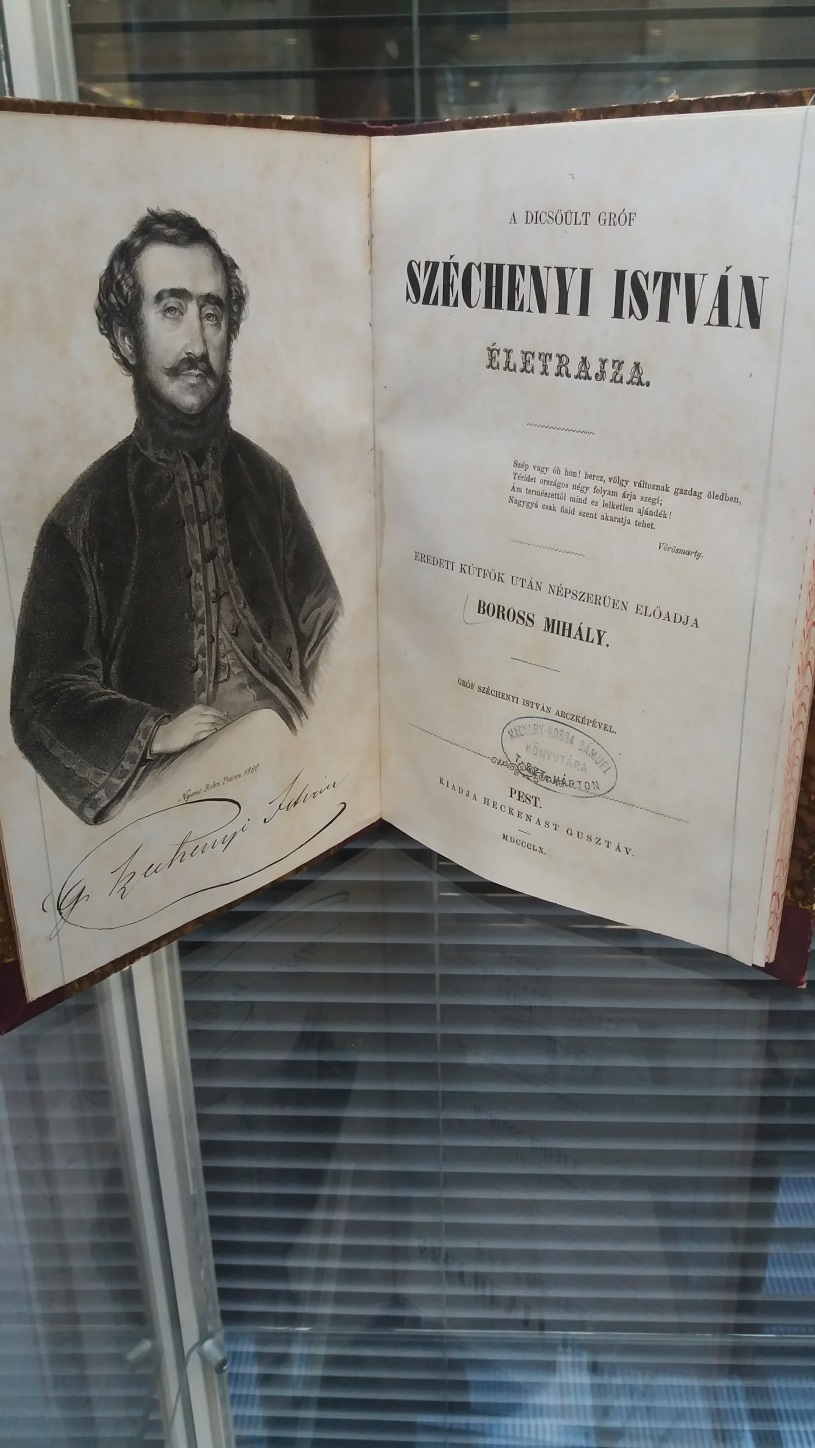 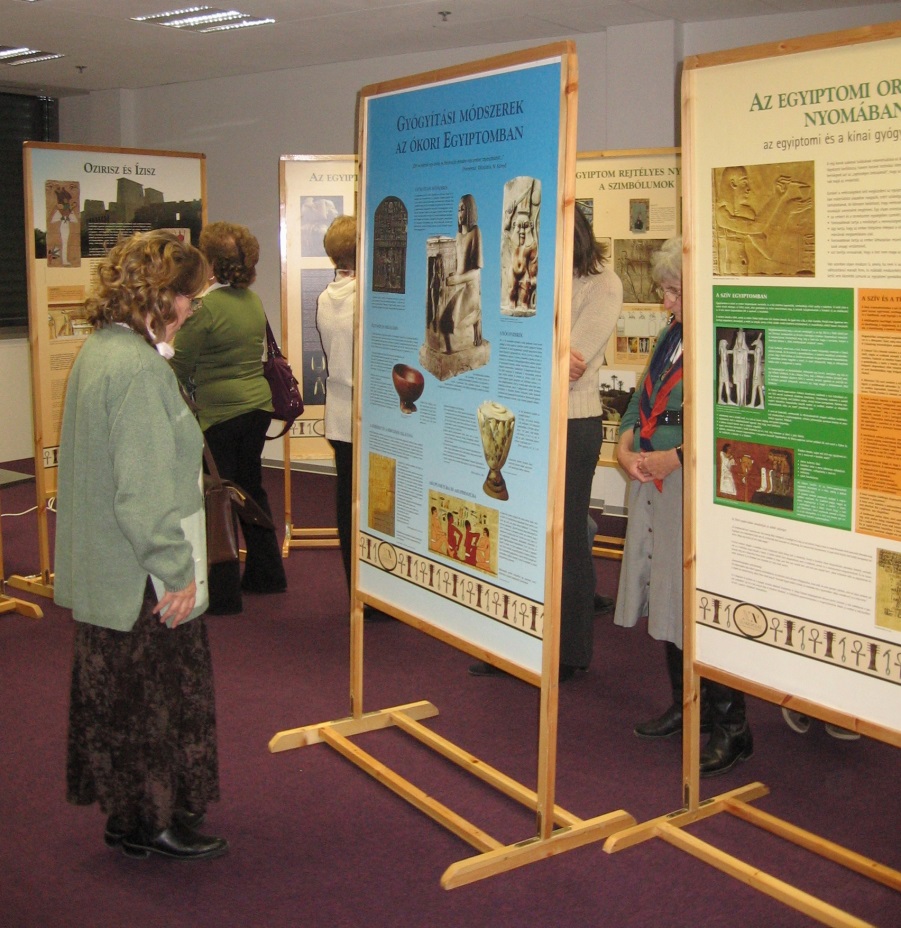 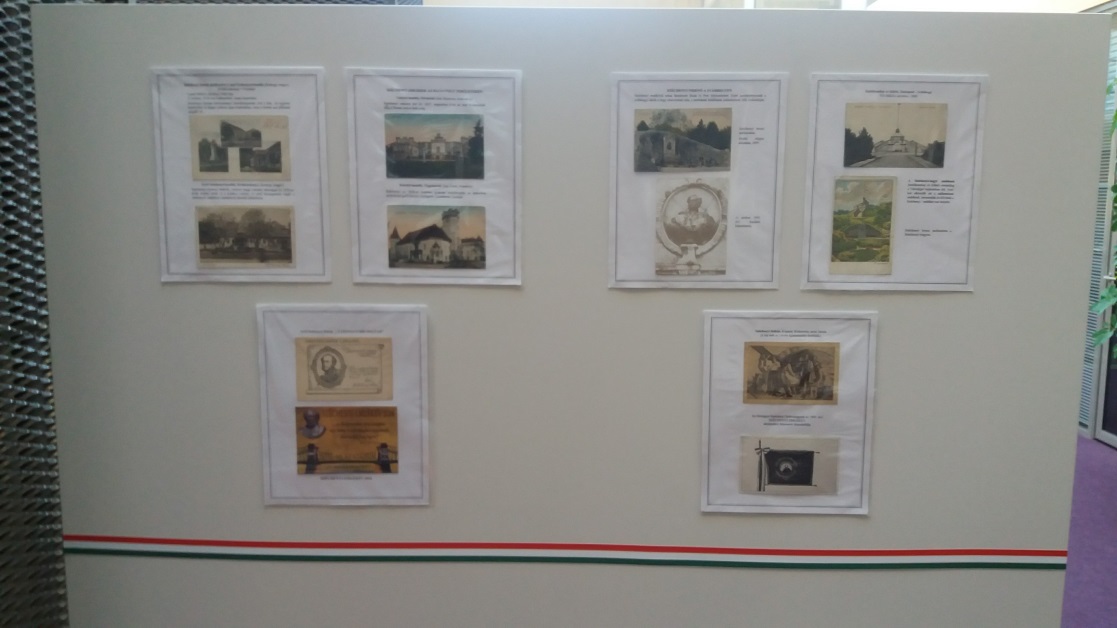 21
ÍRÓ-OLVASÓ TALÁLKOZÓ
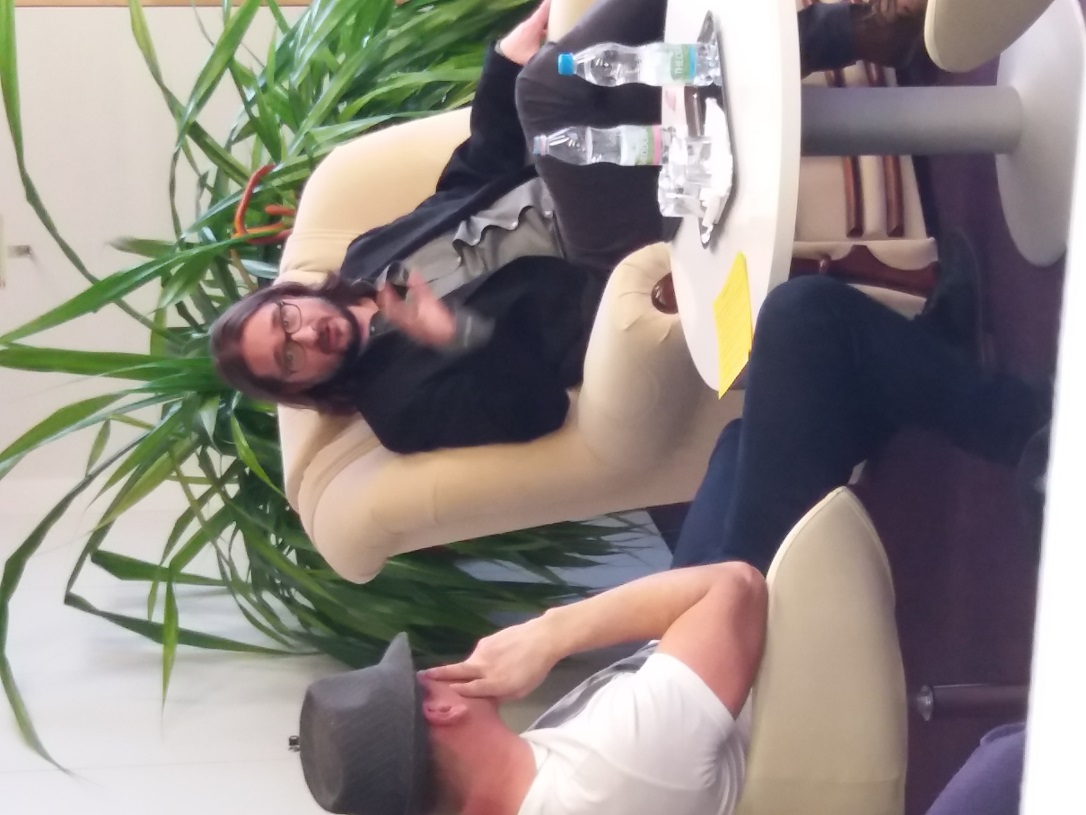 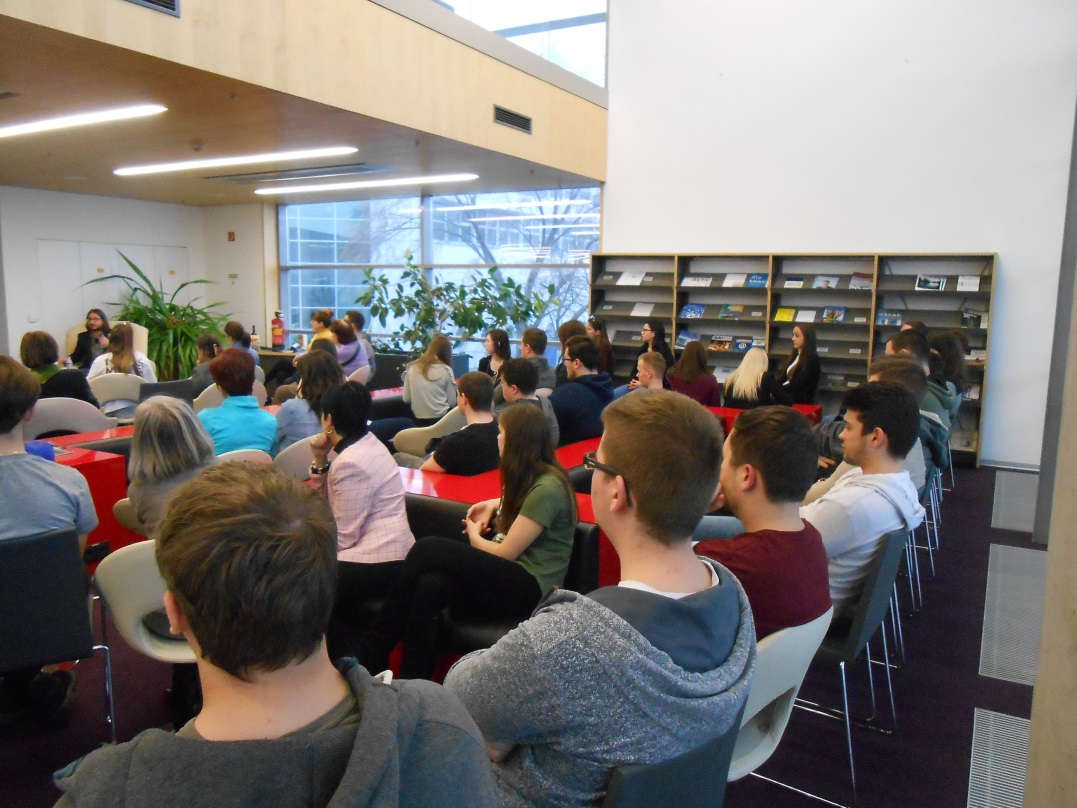 22
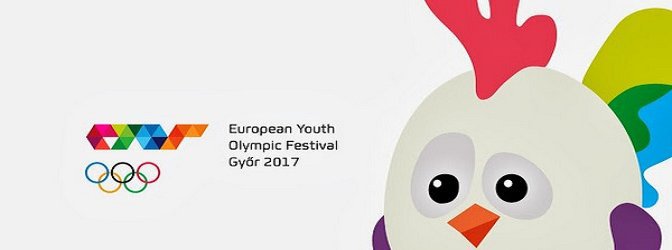 EURÓPAI IFJÚSÁGI OLIMPIAI FESZTIVÁL
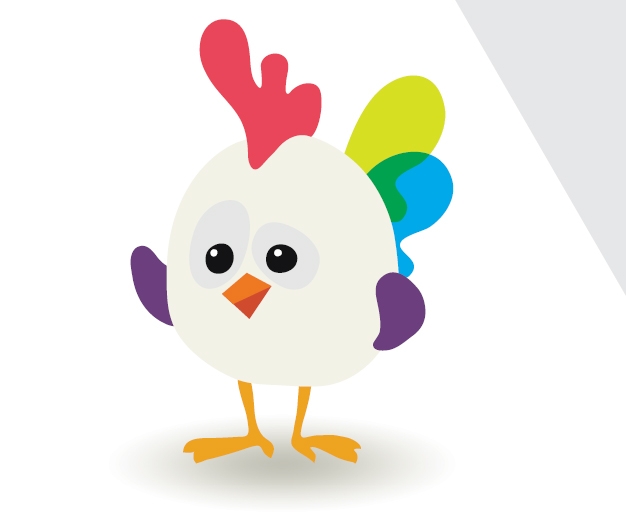 23
[Speaker Notes: Könyvtárban az Ifjúsági Olimpia sajtóközpont kapott helyet.]
GÉPÉSZ HALLGATÓK éves NEMZETKÖZI KONFERENCIÁJA
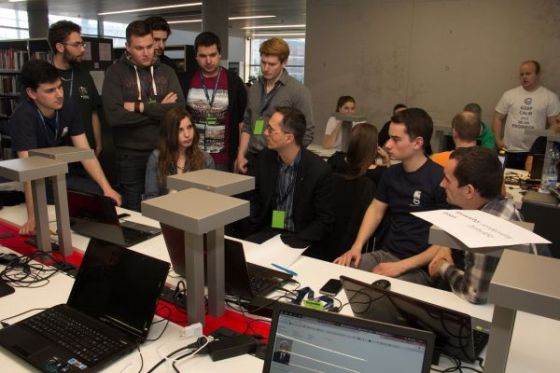 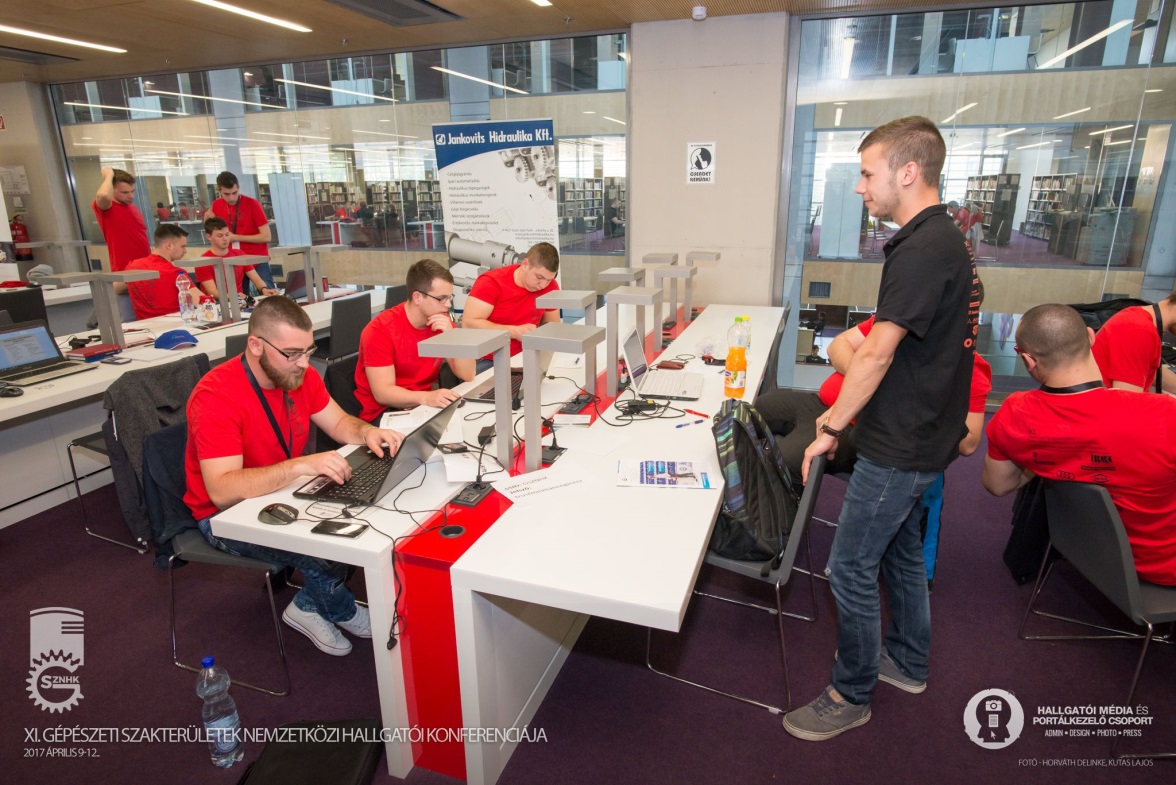 24
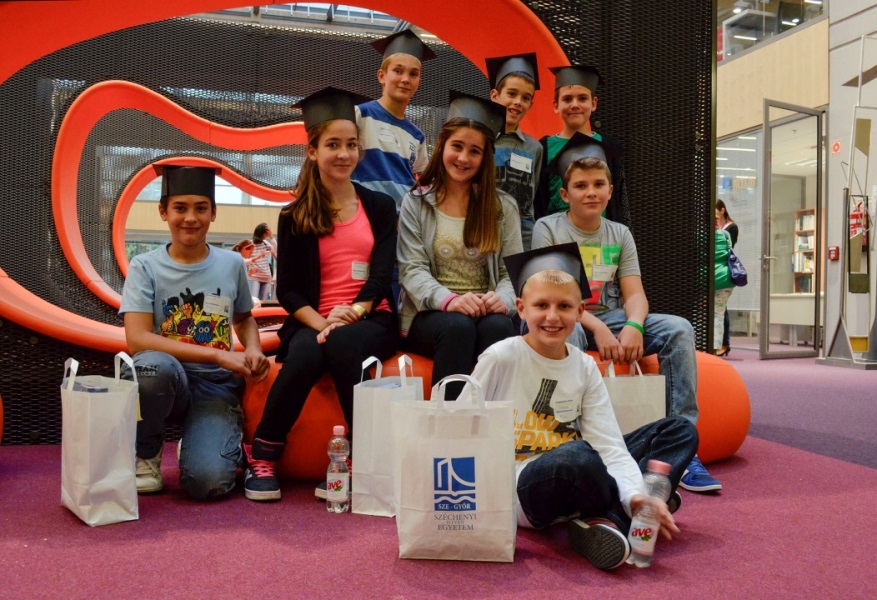 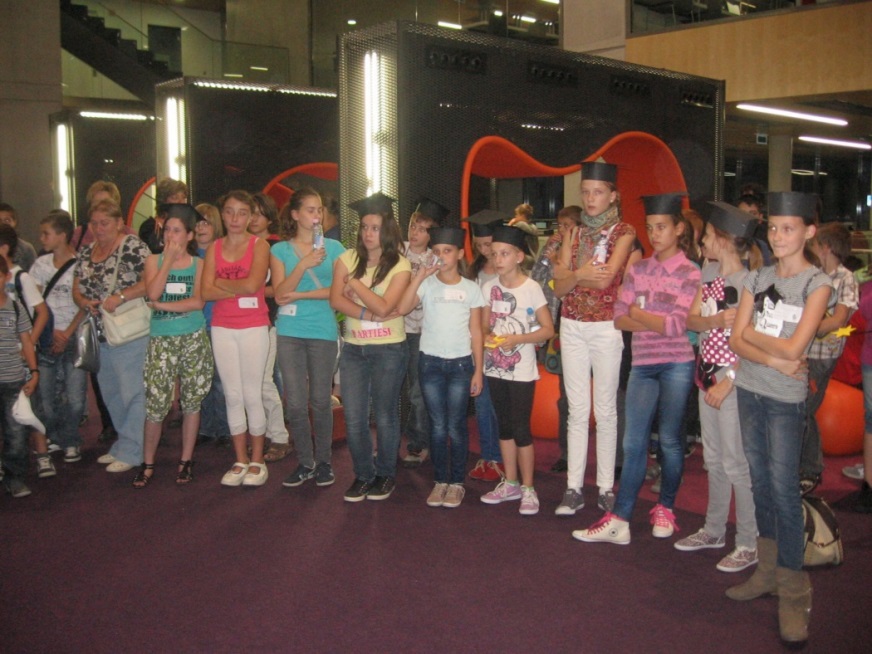 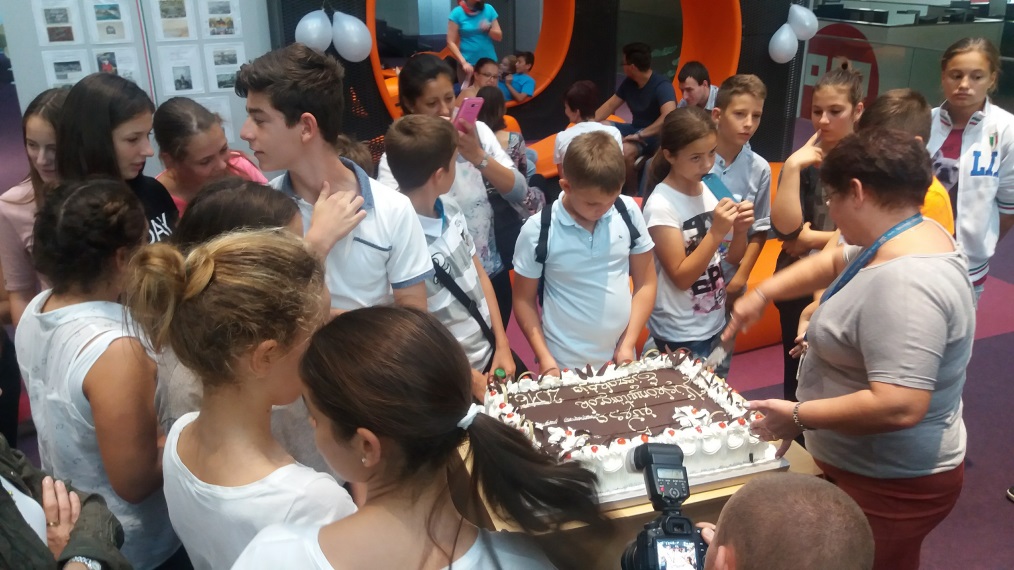 Kiskönyvtárosok éjszakája - évente
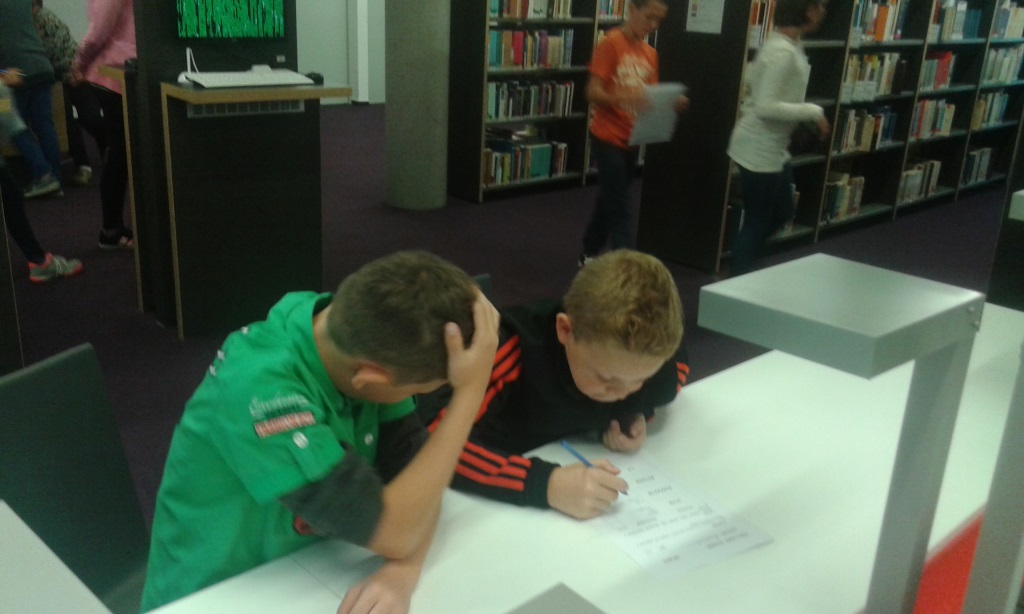 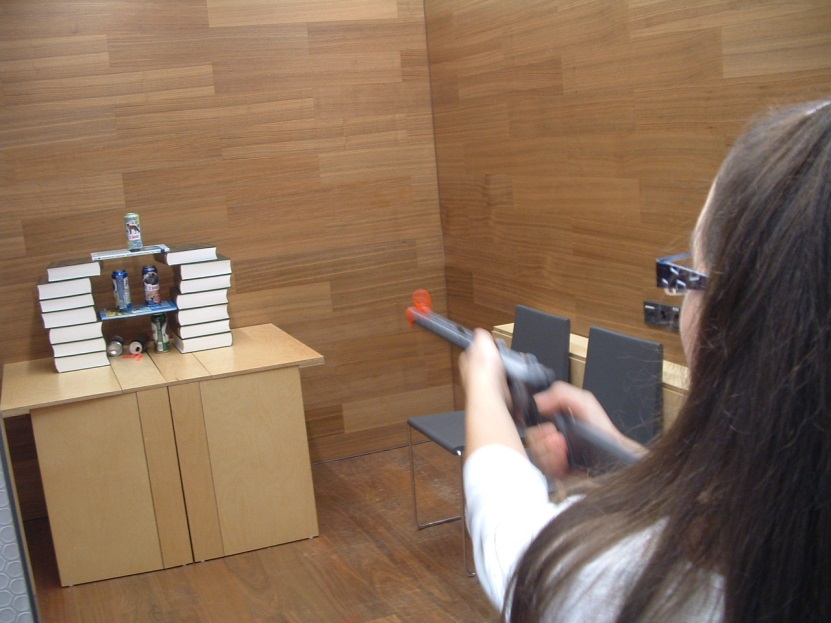 25
AZ ELMÚLT 10 ÉV
2011-2020
26
EGYETEMI NYITOTT KAPUK évente
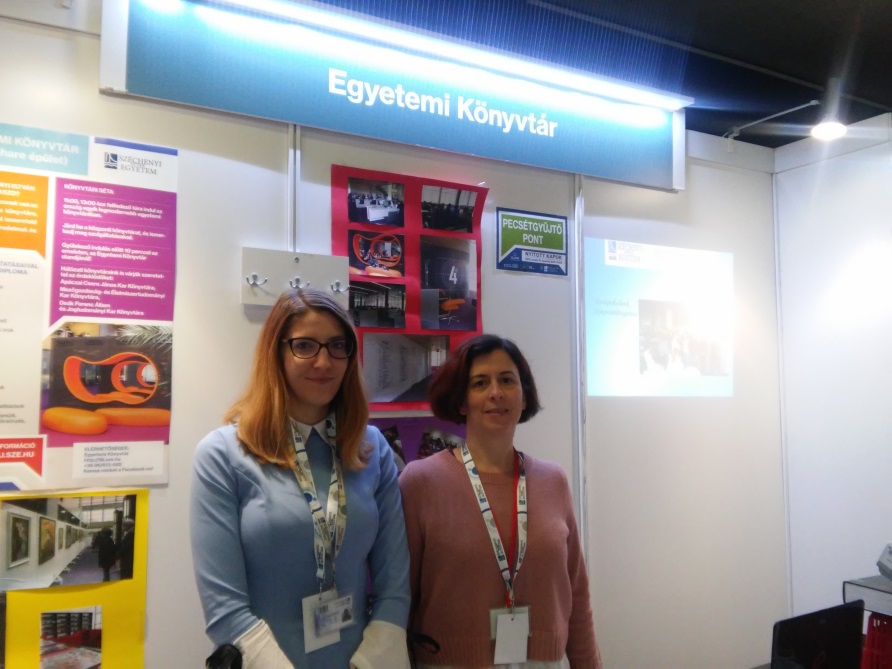 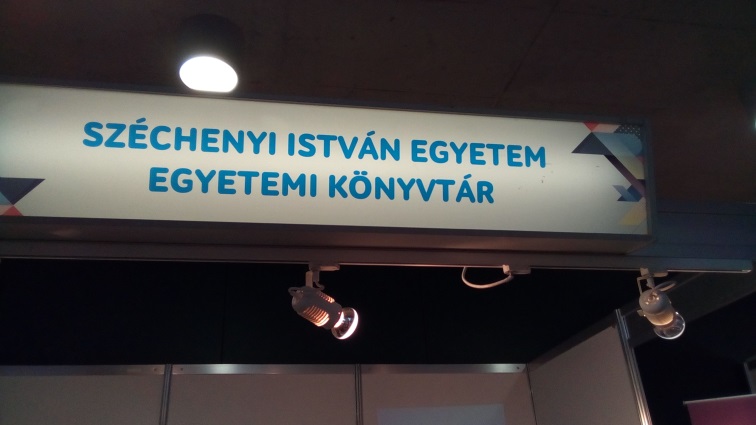 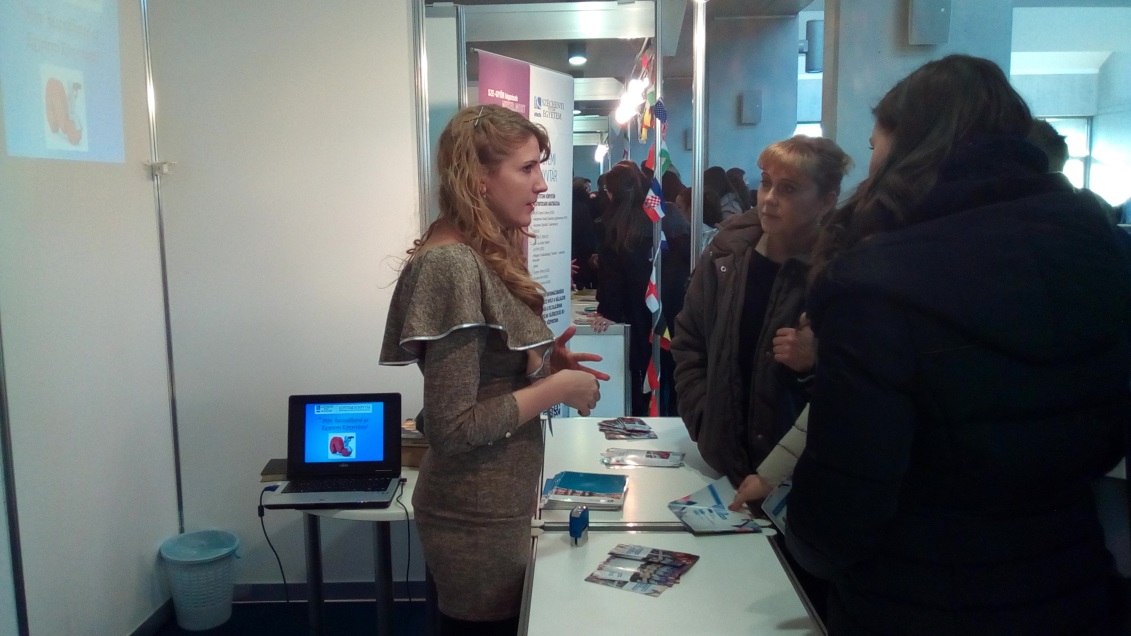 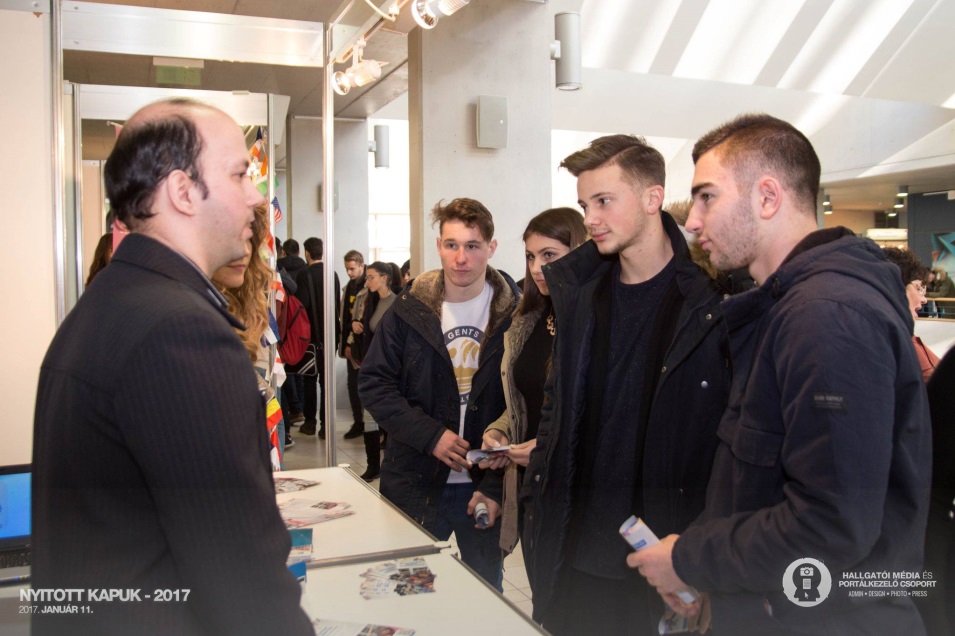 28
[Speaker Notes: 2021-től a könyvtárba szeretettek volna standokat felállítani, de a vírushelyzet miatt nem történt meg.]
Hagyatéki gyűjtemények
2014 - Kállay Memorial Library
dr. B. Kállay István jogász professzor könyvgyűjteményének egy része.

2015 - Winkler Gábor építész könyvgyűjteménye.

2018 - Matusz Károly fotóarchívum – feldolgozás alatt
29
[Speaker Notes: Az Akadémiai Nap keretében átadásra került az olvasóközönségnek az Egyetemi Könyvtár második emeletén az első hagyatéki gyűjteményt, a dr. B. Kállay István jogász professzor könyvgyűjteményének egy része. 
Winkler Gábor építész Széchenyi István Egyetem emeritus professzorának hagyatéka is hozzánk került.]
2015 - SzERep gyűjteményei – diplomaleadó
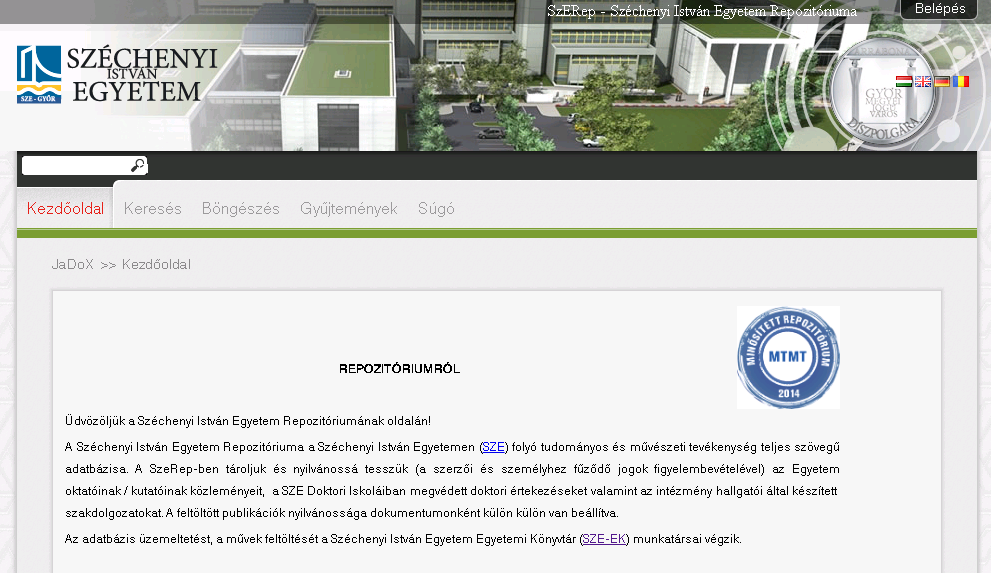 Diplomaleadó
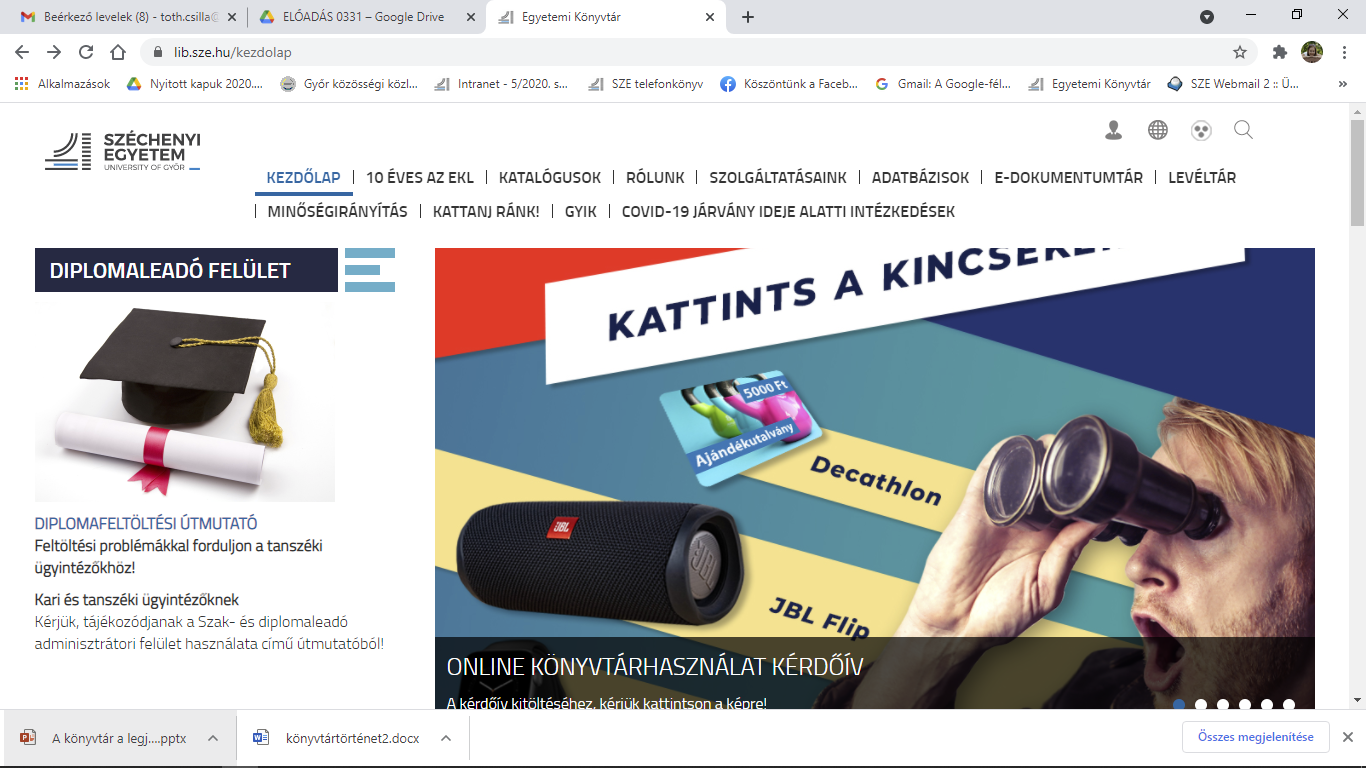 PhD – SzERep 
E-tananyag - SzERep
Szakdolgozatok - SzERep
30
[Speaker Notes: 2015-től a szakdolgozatok elektronikusan kerülnek leadásra a rendszert mi kezeljük a tanszéki ügyintézőkkel konzultálva.]
2016 - EGYETEMI INTEGRÁCIÓ
Apáczai Csere János Kar 
AK könyvtára
Öveges Kálmán Gyakorló Általános Iskola Könyvtára


Mezőgazdaság- és Élelmiszertudományi Kar
MÉK könyvtára
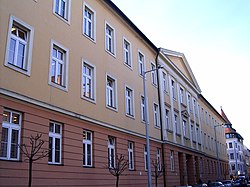 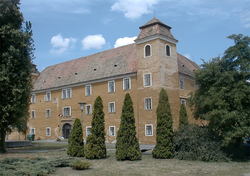 31
[Speaker Notes: Nagy mérföldkő az akkor még Nyugat Magyarországi Egyetemről 2 kar hozzánk csatlakozott]
2017 - MINŐSÍTETT KÖNYVTÁRI CÍM
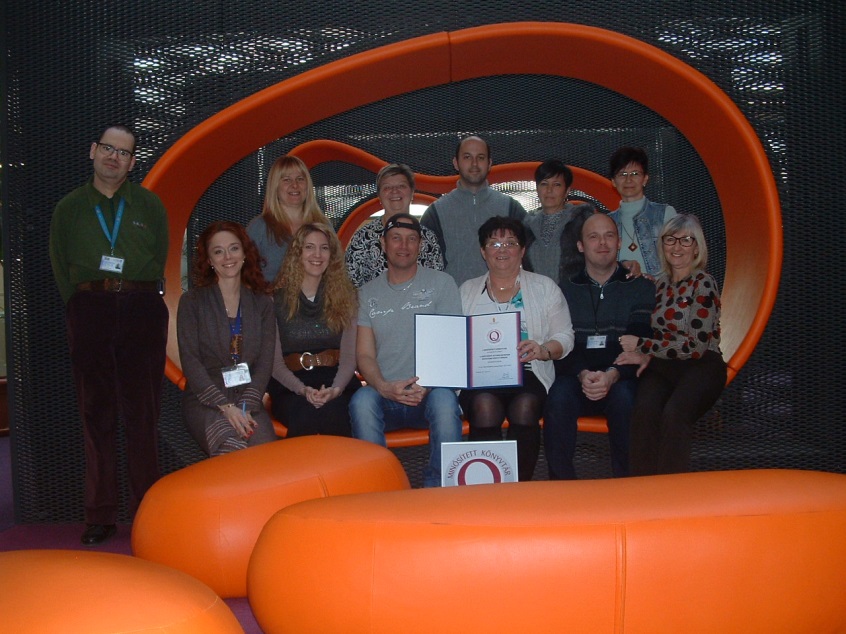 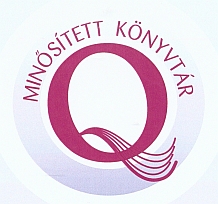 Új feladat –Nemzetközi egyetemi ragsorok
Könyvtár koordinálja az adatszolgáltatást a legfontosabb nemzetközi egyetemi rangsorokat összeállító közösségek felé
32
[Speaker Notes: A kultúráért felelős miniszter a nyilvános könyvtárak magas színvonalú szakmai munkánkat Minősített Könyvtár címmel ismert el bennünket.


Szervezett formában elindult az egyetemen a Nemzetköziesítés egyre több nemzetközi hallgató érkezik a Széchenyire és ehhez mi is alkalmazkodtunk.
2017-től évről évre 20-30-40%-al emelkedik a nemzetközi hallgatók száma

Ebben az évben a könyvtár egy új feladatot is kapott Dr. Lukács Eszter oktatási rektorhelyettes, a Nemzetközi Programok Központja vezetőjének felügyeletével koordinálja az adatszolgáltatást a legfontosabb nemzetközi egyetemi rangsorokat összeállító közösségek felé.]
2018 - GYEREKEGYETEM
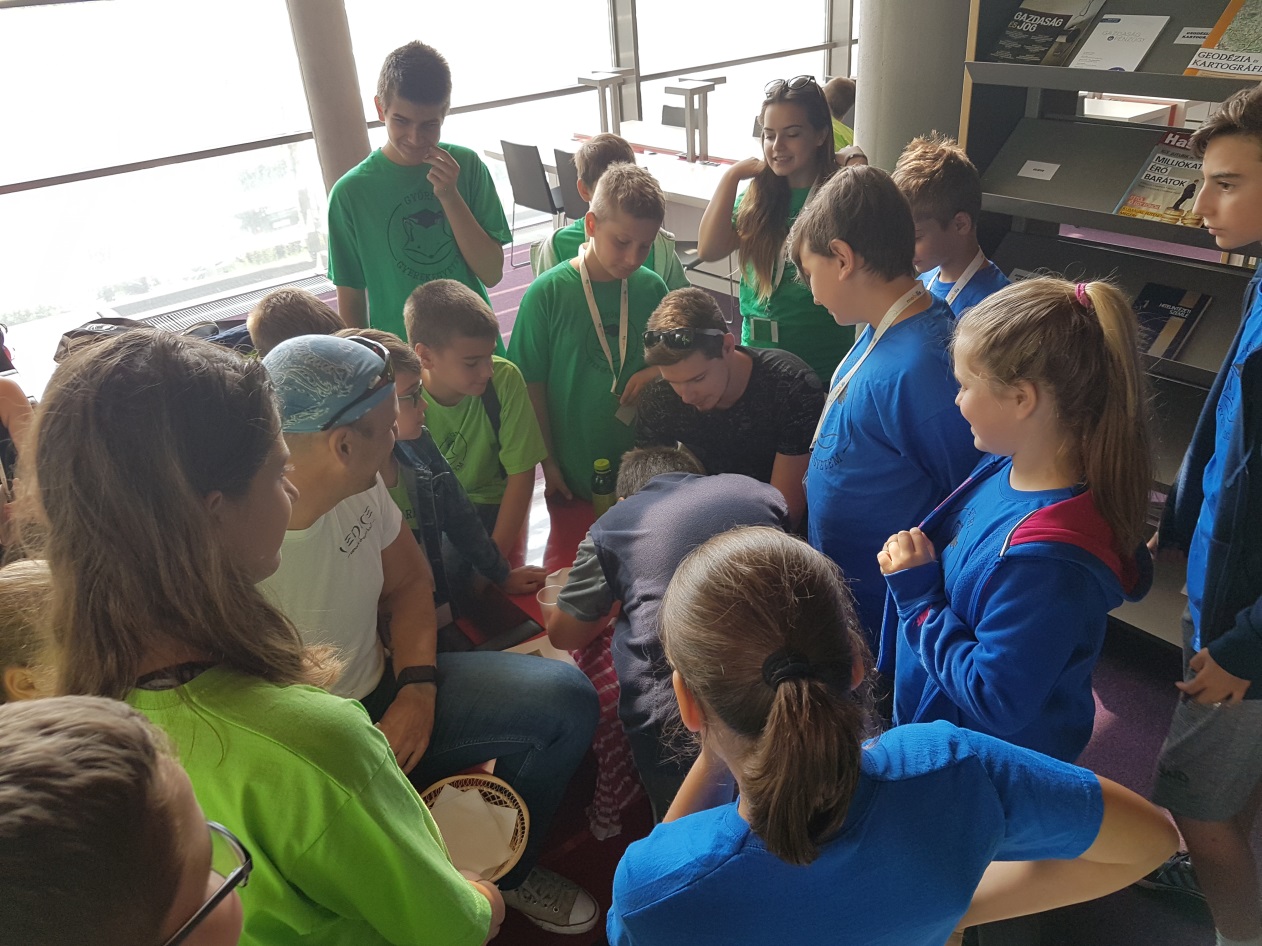 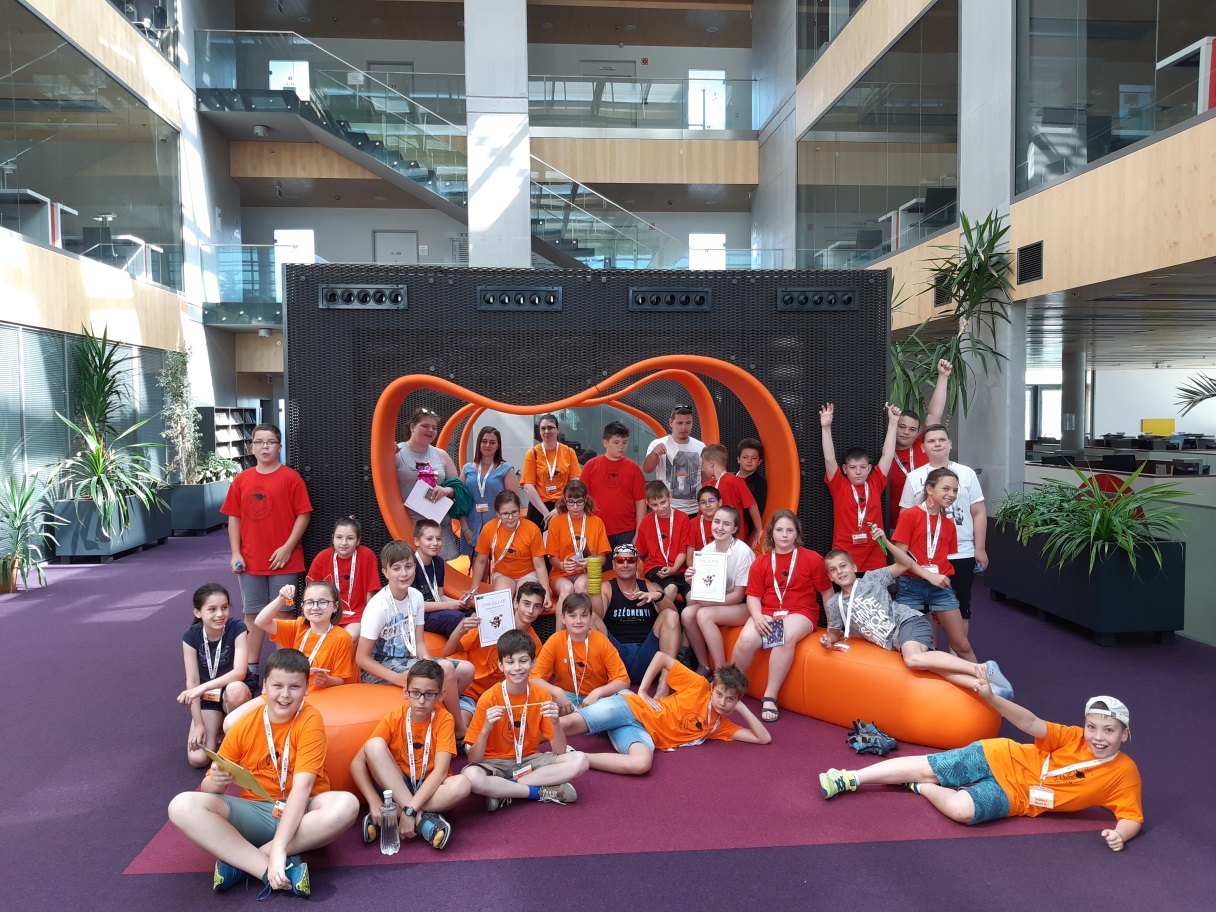 33
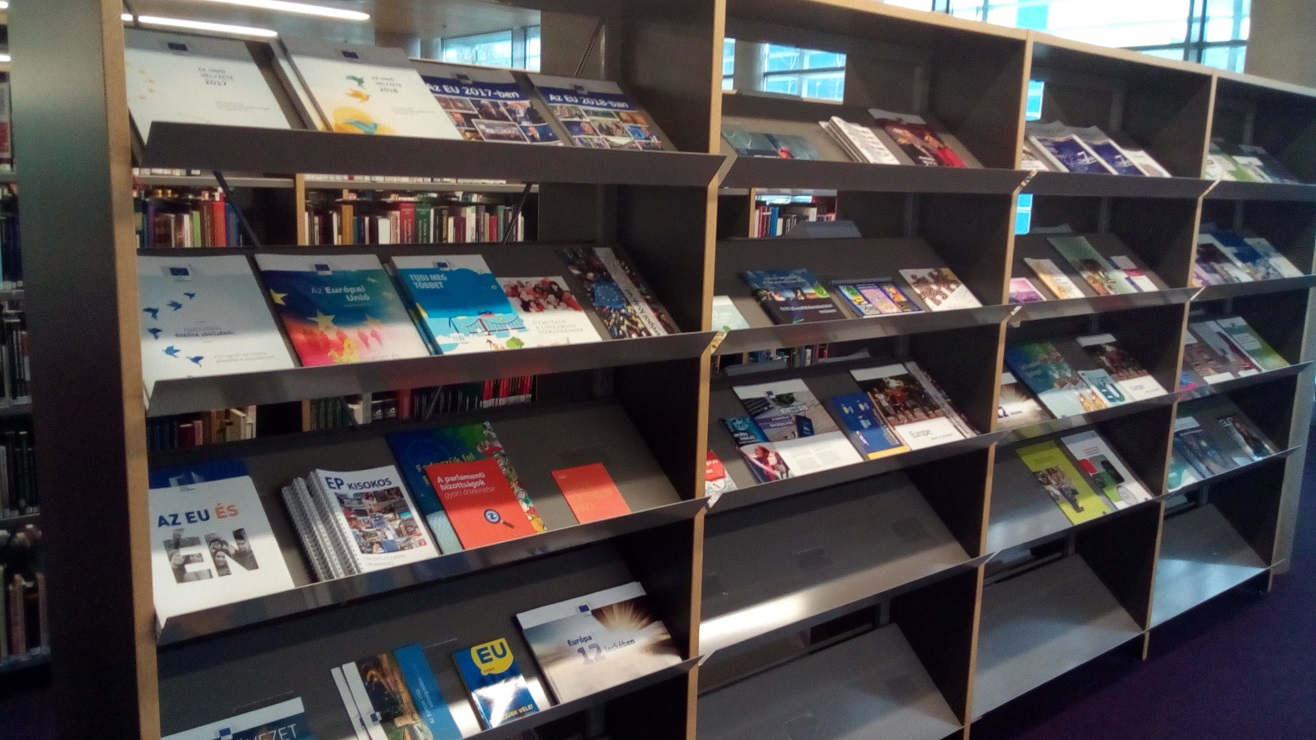 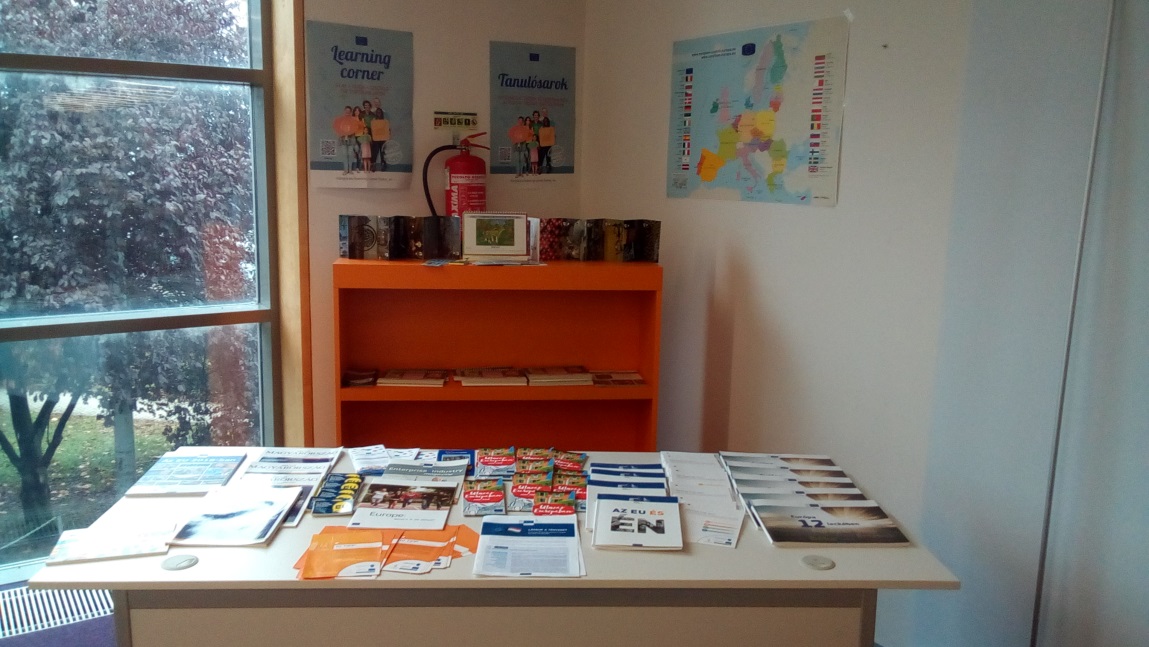 EURÓPAI DOKUMENTÁCIÓS 
KÖZPONT 2019
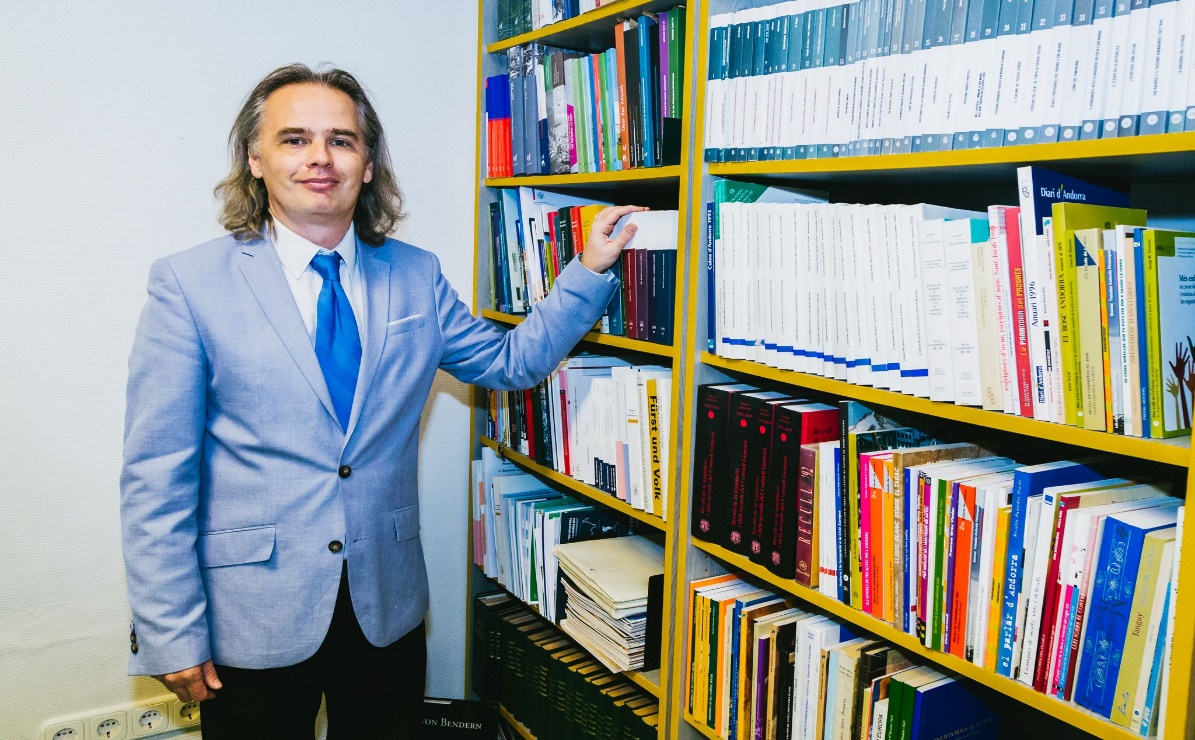 EURÓPAI MINI ÁLLAMOK GYŰJTEMÉNYE- Jogi Kar Tagkönyvtár
34
[Speaker Notes: Ebben az évben a Nyugdíjas Egyetemen is előadást tartottunk.
Szent-Györgyi Albert Egészségügyi és Szociális Szakgimnázium és Szakközépiskola Könyvtára]
2020
Könyvtári pályázati lehetőség – 2 nyertes pályázat 
Új funkcióval bővültünk LEVÉLTÁR ALAPÍTÁS a nyár folyamán. 
Augusztus 1-től új fenntartóváltás Széchenyi István Egyetemért Alapítvány.
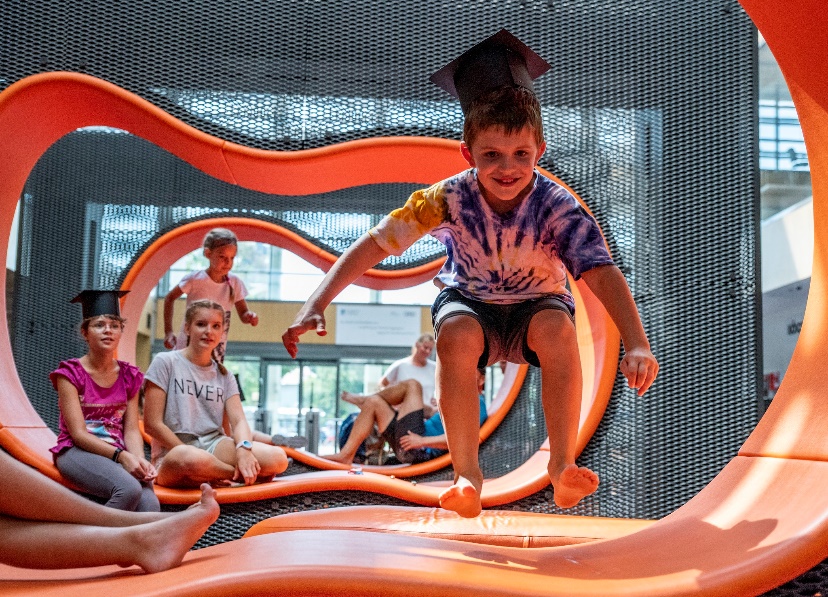 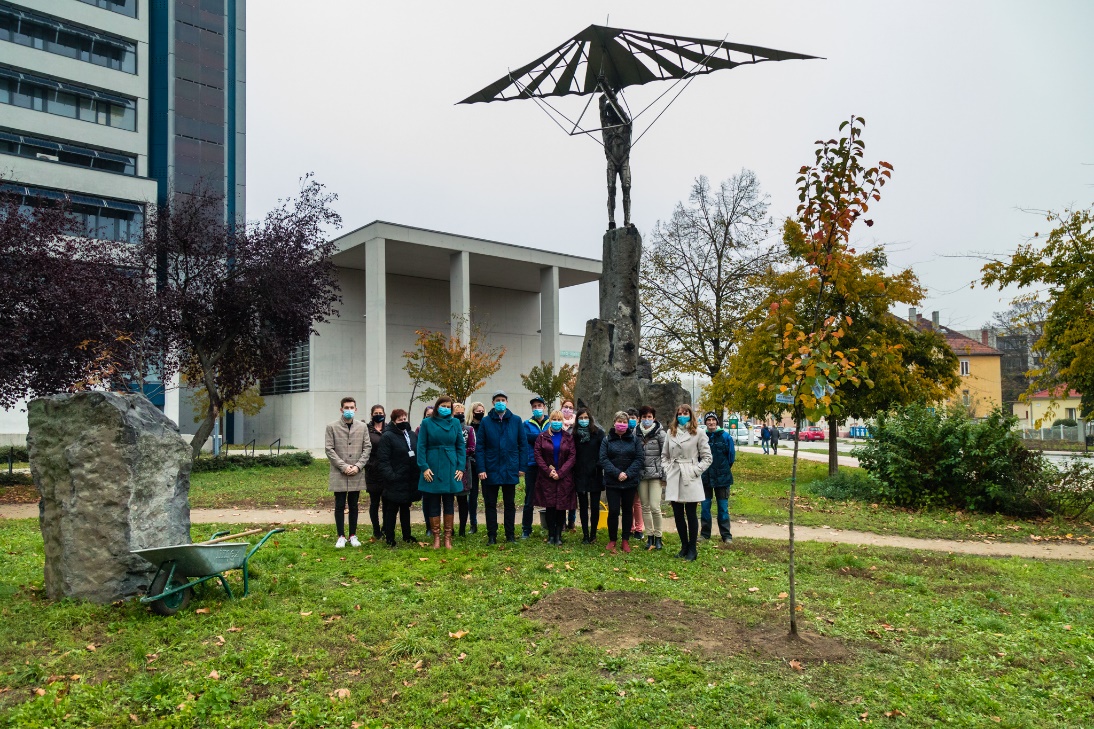 BOOK-KANJ RÁNK HÉT gyermektábor. 
ELÜLTETTÜK A „TUDÁS FÁJÁT” új szolgáltatásaink szimbóluma.
35
[Speaker Notes: Járvány ellenére jó évet zártunk – sokat fejlődtünk és összekovácsolt bennünket rájöttünk a kollégáimmal, hogy mennyire fontos összefogva egymásra figyelve egymásnak segítve dolgozni.
Minden olyan elmaradt dolgot elővettünk elkezdtünk amire eddig nem volt időnk.
2 nyertes pályázat –
A minőségírányitás folyamatában eredményeket elért könyvtárak új arculatának, szolgáltatásainak, innovatív eredményeinek, intézményi imázsának erősítését szolgáló projektek megvalósítása – készülőben 3D honlap – új EKL feliratok, táblák
A koronavírus-járvány terjedési kockázatának csökkentésére szolgáló eszközök beszerzése (könyvtári dokumentumok fertőtlenítésére szolgáló berendezés, olvasószolgálati pult plexi védőfal kialakítása)]
TERVEK - JÖVŐ
4 PILLÉR
„Kutatókapocs” oktatói és kutatói életpályát támogatása – tudománymetriai adatokat szolgáltatása  -  publikációs hatáselemzések készítése.

„Emlékek őre” 2020-ban levéltárral bővült a portfóliónk.

„CégPont Neked” egyetemi Spin-off; Start-up cégeknek témafigyelés, iparági információkutatás, versenytársfigyelés és céginformációs elemzések készítése.

„Kattanj ránk” elsősorban a fiatalokat célozzuk meg az óvodásoktól egészen a hallgatókig. Bekapcsolódva a hallgatótoborzásba. IKSZ- Töltsd el nálunk az 50et! ; Party – Library – Library Party ; Book-kanj ránk hét ; QuizNight rendezvényeknek ; Szabadulószoba…
36
[Speaker Notes: segítségnyújtás a hallgatóknak a diplomamunkájának elkészítéséhez, támogatás a PhD hallgatóknak a tudományos életpálya megvalósításához, adatbázishasználati és kutatásmódszertani ismeretek átadása oktatói és kutatói életpályát támogatva – tudománymetriai adatokat szolgáltatunk valamint segítünk eligazodni a publikálás útvesztőiben és publikációs hatáselemzéseket is kérhetnek a hozzánk fordulók. 

2020-ban levéltárral bővült a portfóliónk, melynek keretében összegyűjtjük és megőrizzük az egyetem marandandó értékű dokumentumait, majd ezeket digitális formában nyilvánosan elérhetővé tesszük.

Információ bróker újragondolva: többek között témafigyelést, iparági információkutatást, versenytársfigyelést és céginformációs elemzések készítését takarja. Spin-off Kutatási, fejlesztési projektek, amikből piaci termék vagy szolgáltatás lesz

a mandalaszínezőfal mellett ami segítheti a vizsgák miatti stressz levezetését, s ugyanezt szolgálná a jövőben egy-egy kihelyezett szobabicikli és elliptikus tréner is.
Terveink között szerepel szabadulószoba kialakítása is.]
Youtube csatorna: Egyetemi Könyvtár és Levéltár, Győr SZE
Emlékek…
Rólunk mondták…
37
[Speaker Notes: https://www.youtube.com/channel/UCFjSTJeTV3_wGdBXvPxst3Q
https://www.youtube.com/watch?v=Ijnjzgm9VMU
https://www.youtube.com/watch?v=ABr1Zu5C_Jc]
KÖSZÖNÖM A MEGTISZTELŐ FIGYELMET!
Tóth Csilla
toth.csilla@sze.hu